ĐÁP CA 
SAU CHÚA NHẬT XX
THƯỜNG NIÊN
THỨ HAI
SAU CHÚA NHẬT XXTHƯỜNG NIÊN
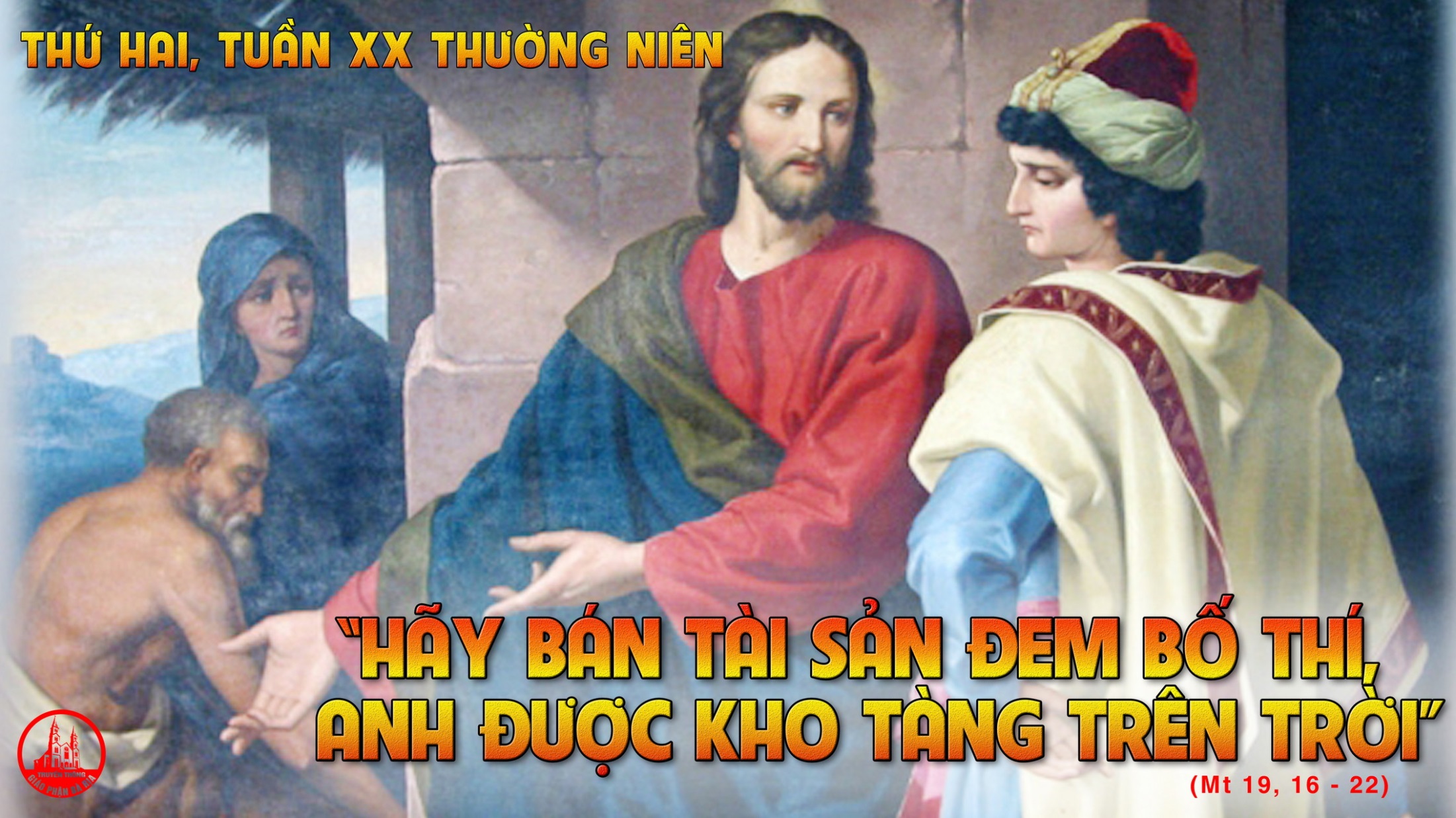 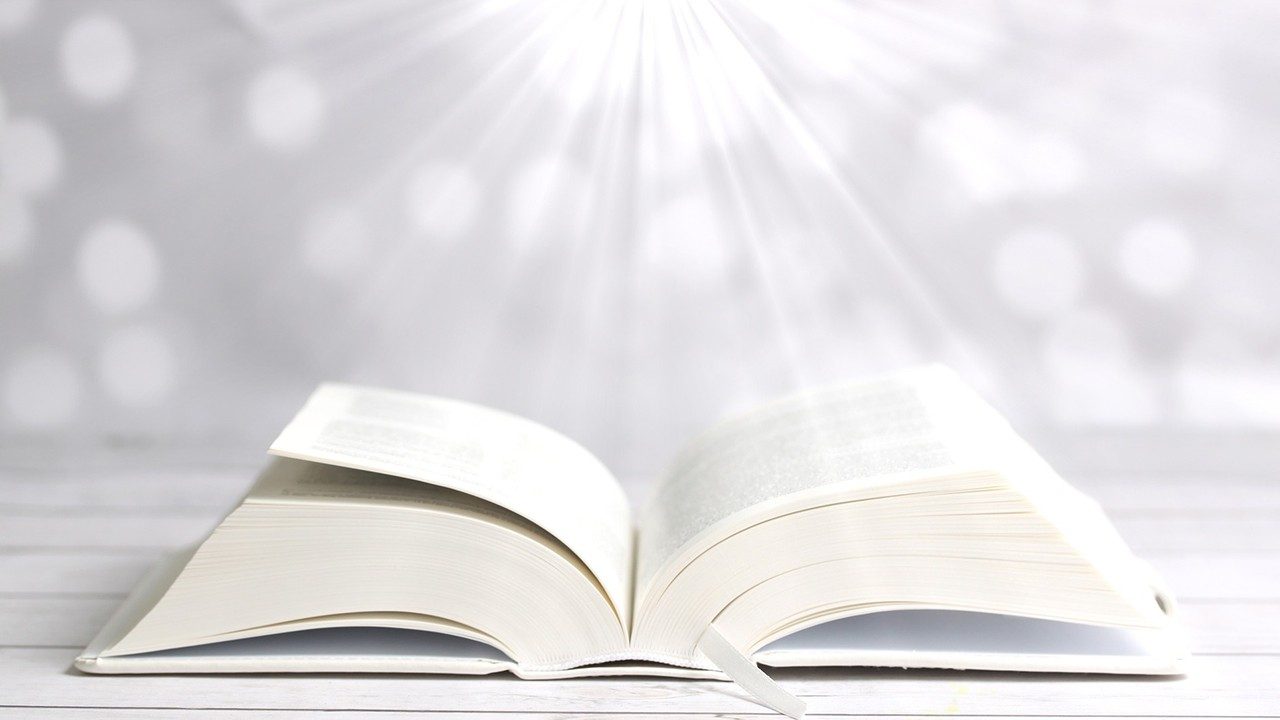 Bài đọc 1
Ê-dê-ki-en sẽ nên điềm báo cho các ngươi. Các ngươi sẽ làm y như nó đã làm.
Bài trích sách ngôn sứ Ê-dê-ki-en.
Đáp ca:
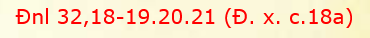 Thiên Chúa sinh ra ngươi, ngươi lại coi thường.
Alleluia-Alleluia:
Phúc thay ai có tâm hồn nghèo khó, vì Nước Trời là của họ.
Alleluia:
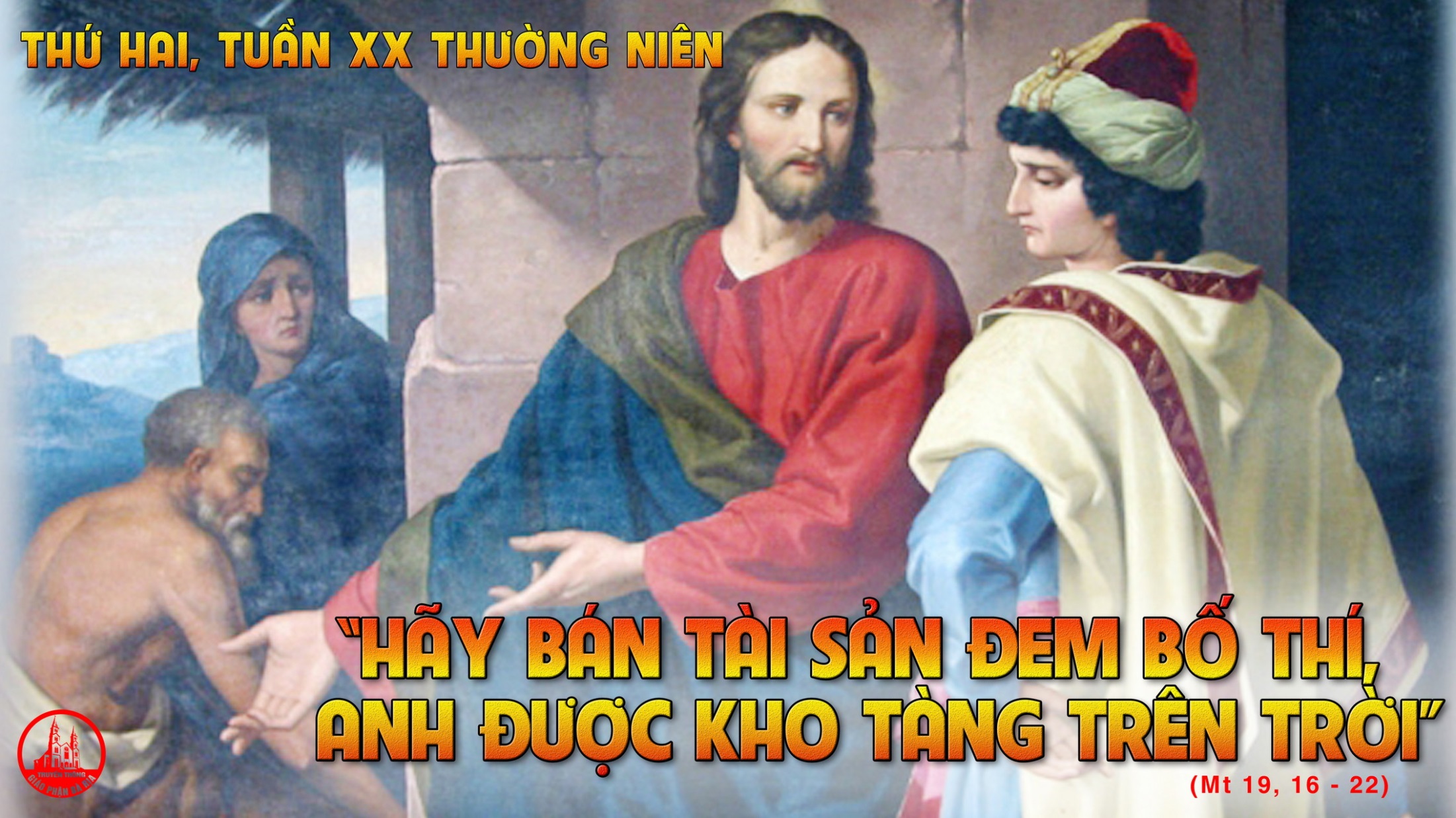 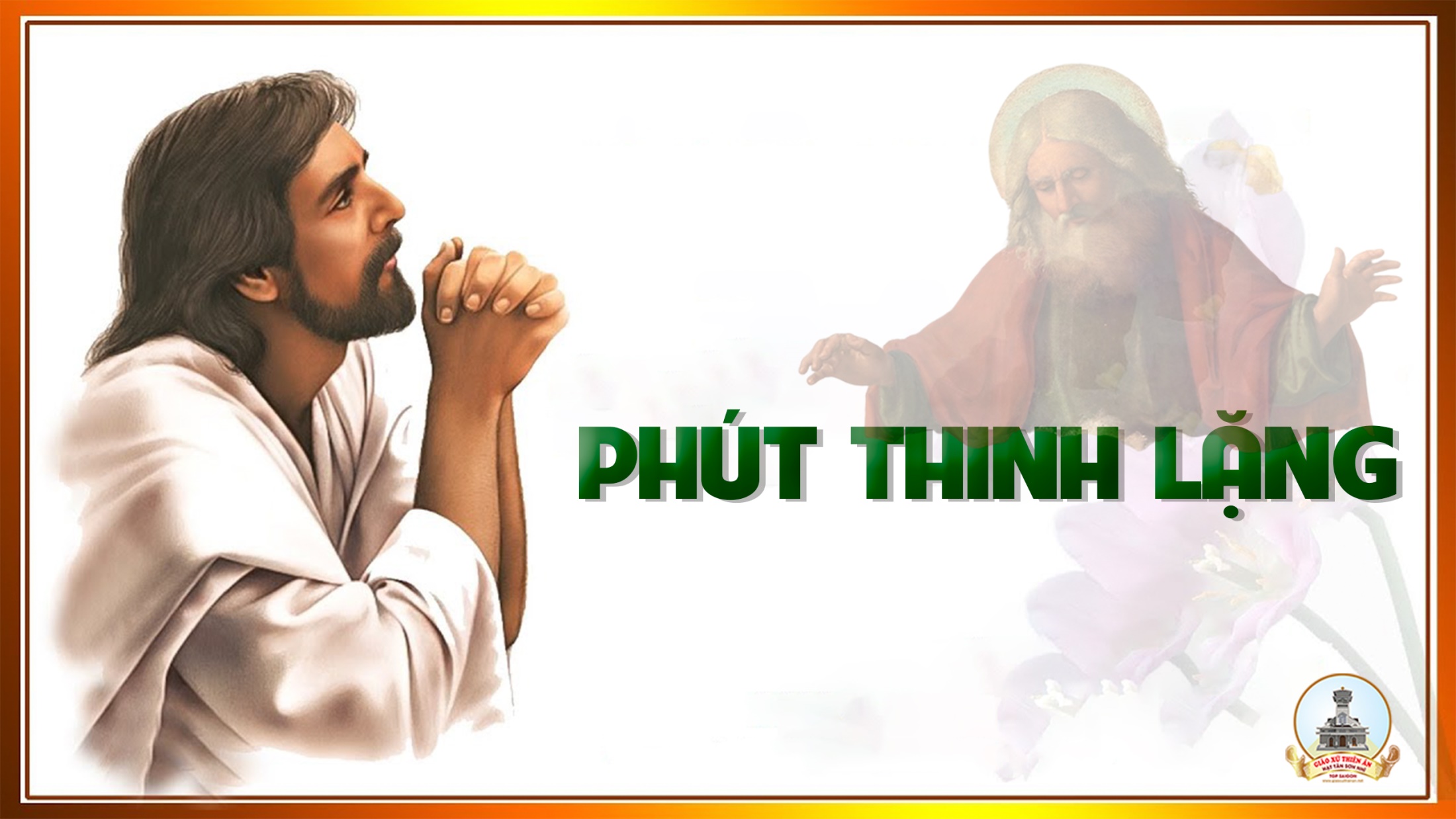 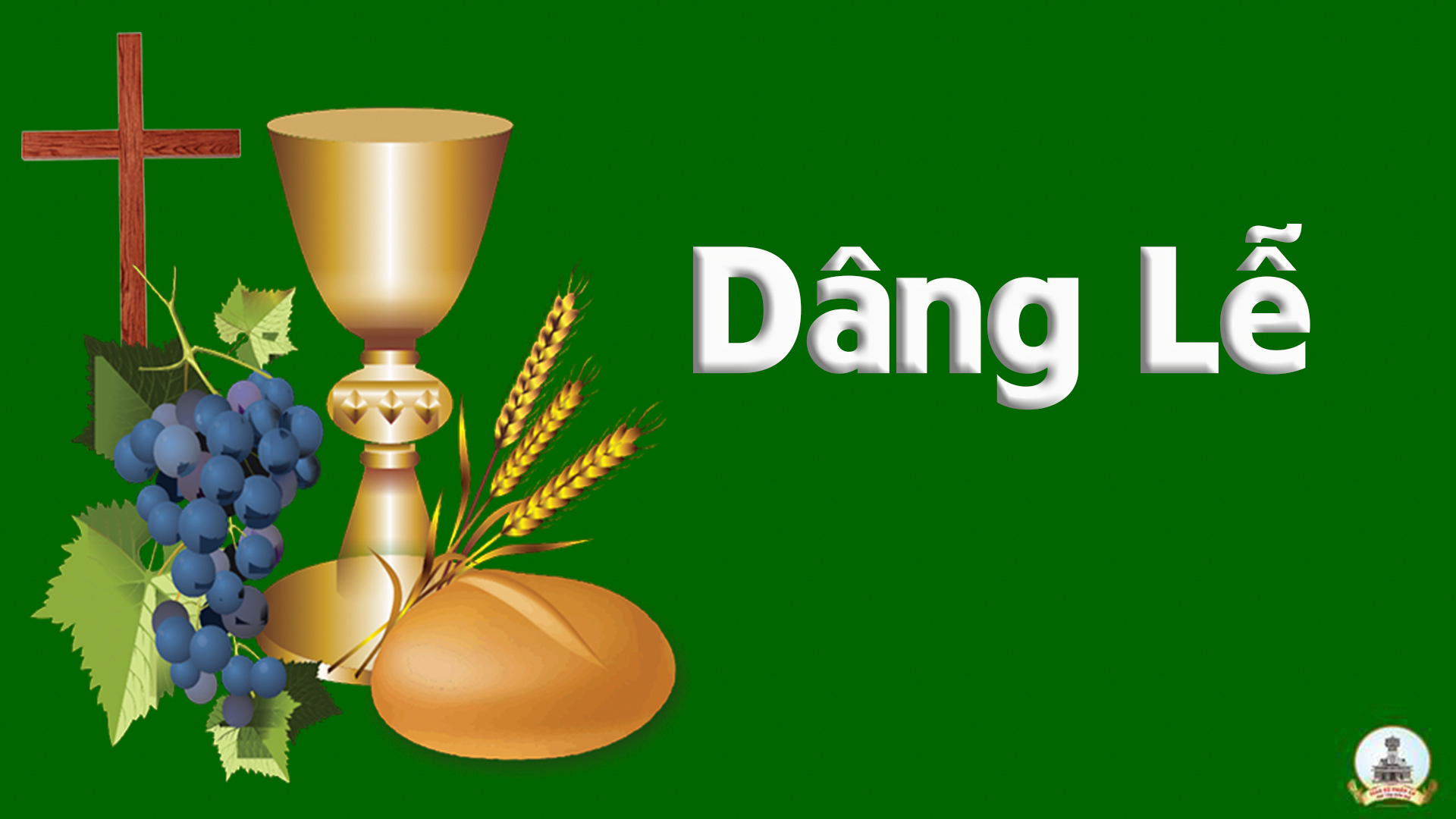 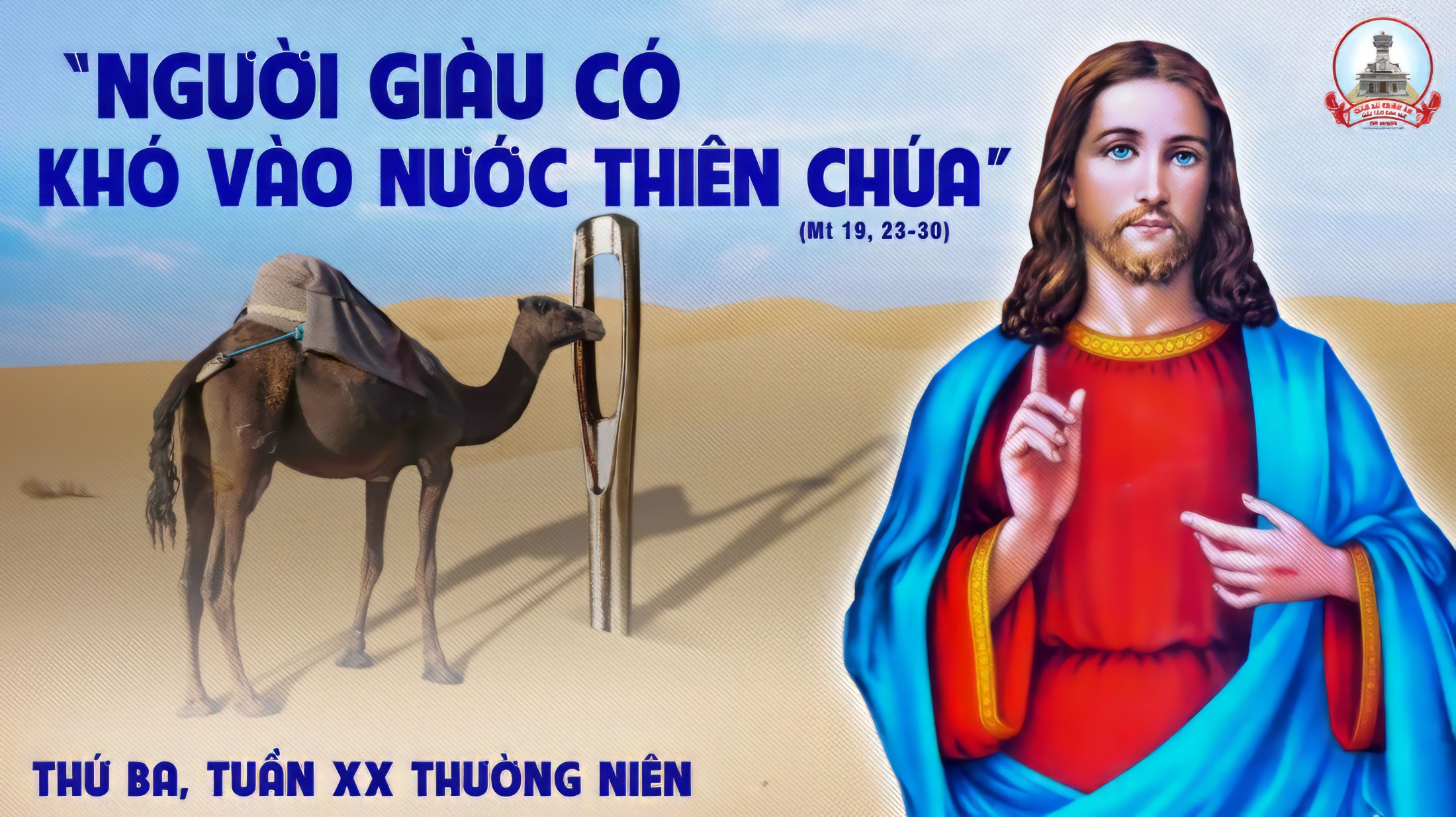 THỨ BA
SAU CHÚA NHẬT XXTHƯỜNG NIÊN
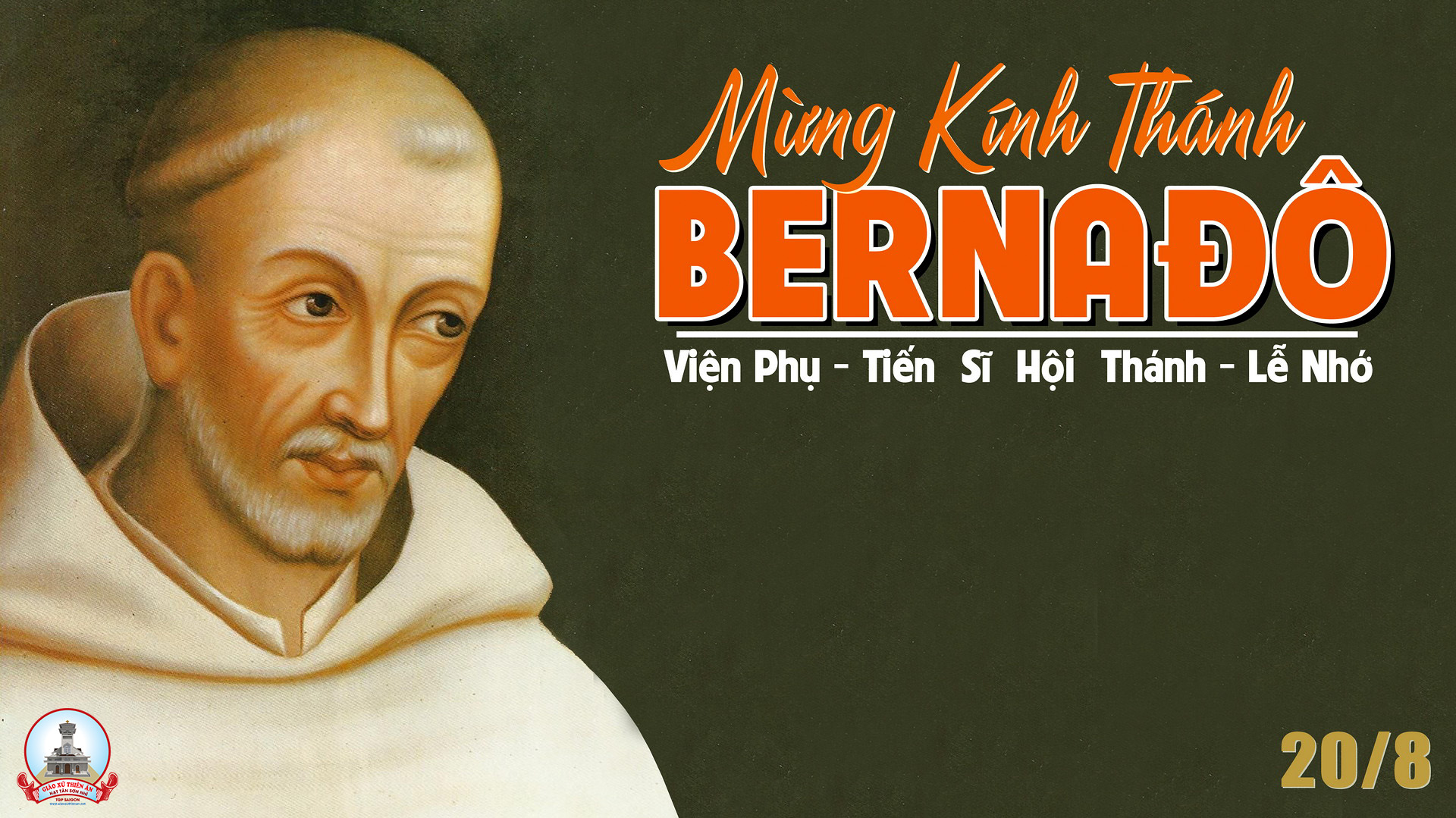 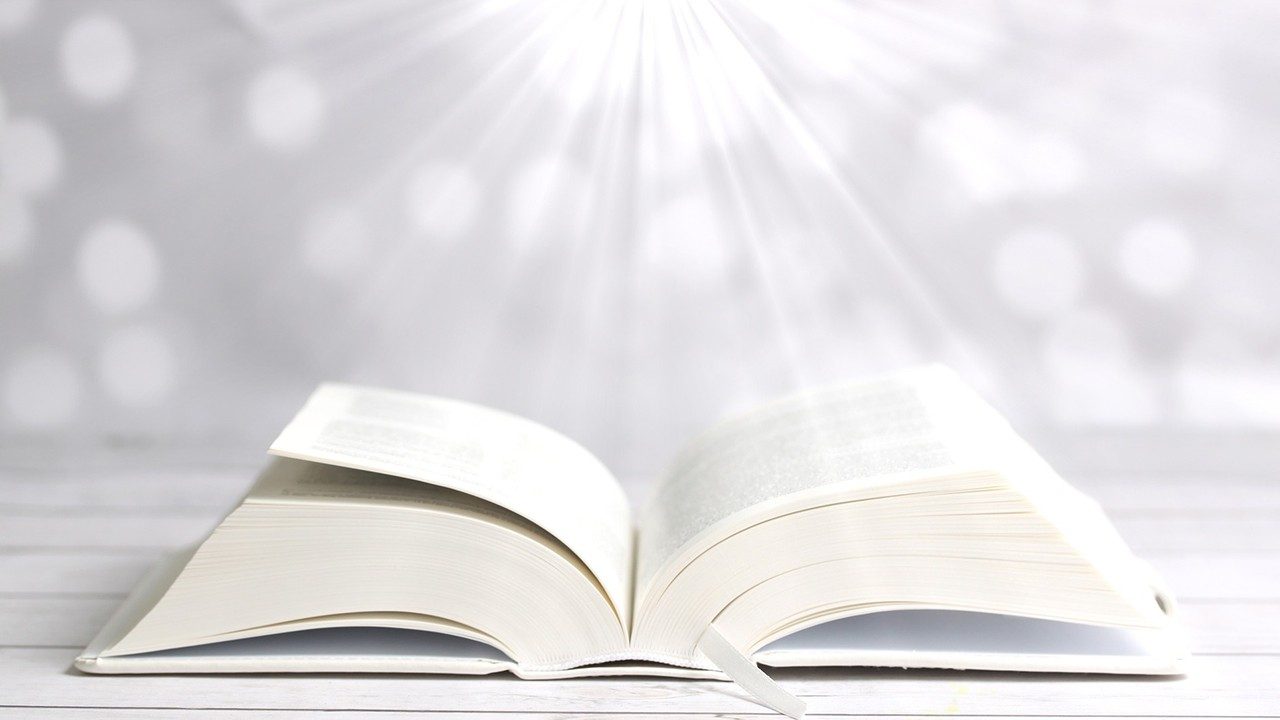 Bài đọc 1
Ngươi chỉ là người, chứ không phải là thần, mà lại dám cho mình ngang hàng với thần thánh.
Bài trích sách ngôn sứ Ê-dê-ki-en.
Đáp ca:
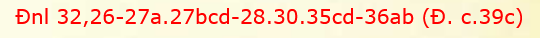 Chúa phán : Ta cầm quyền sinh tử.
Alleluia-Alleluia:
Đức Giê-su Ki-tô vốn giàu sang phú quý, nhưng đã trở nên khó nghèo, để lấy cái nghèo của mình mà làm cho anh em trở nên giàu có.
Alleluia:
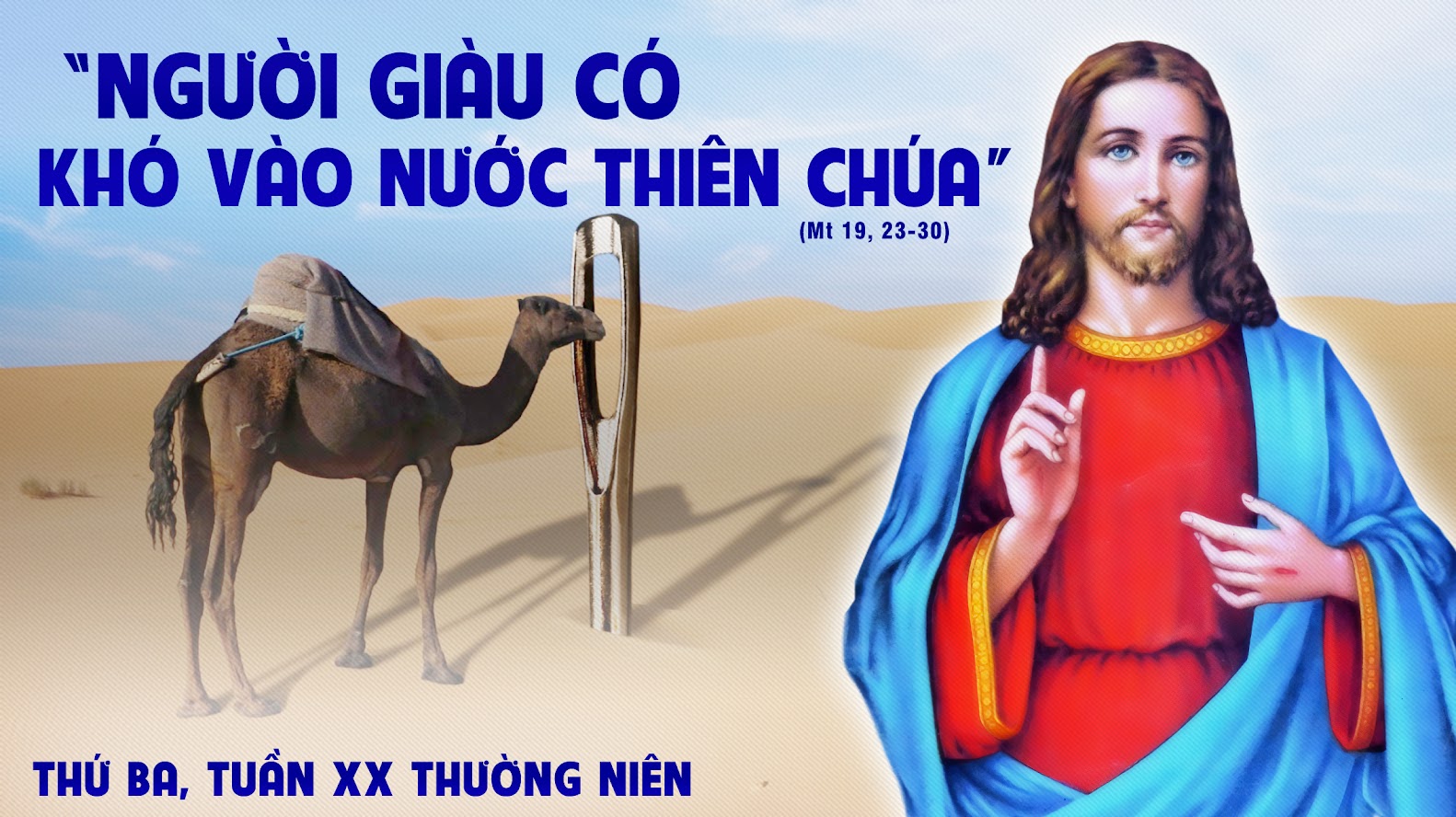 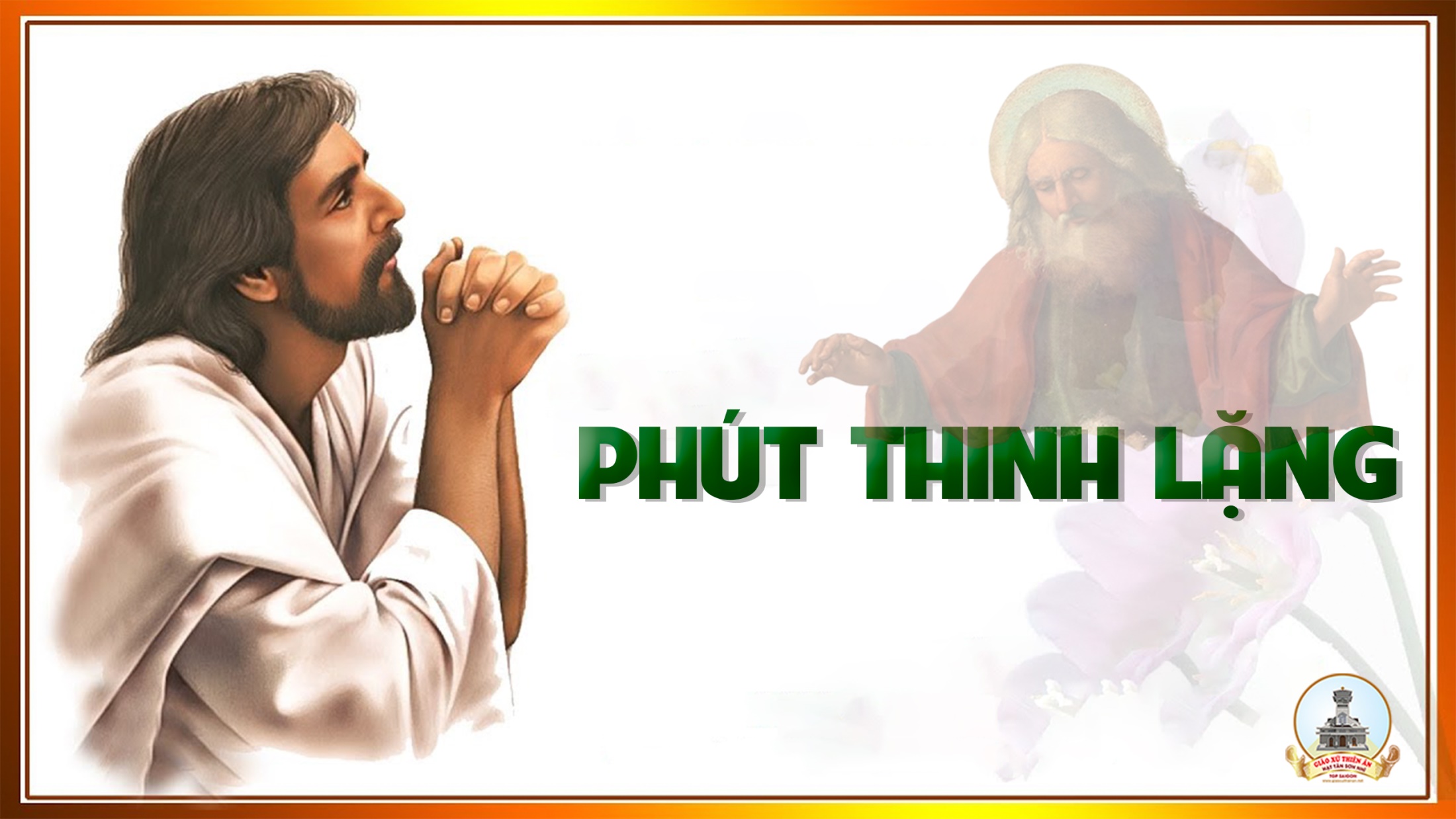 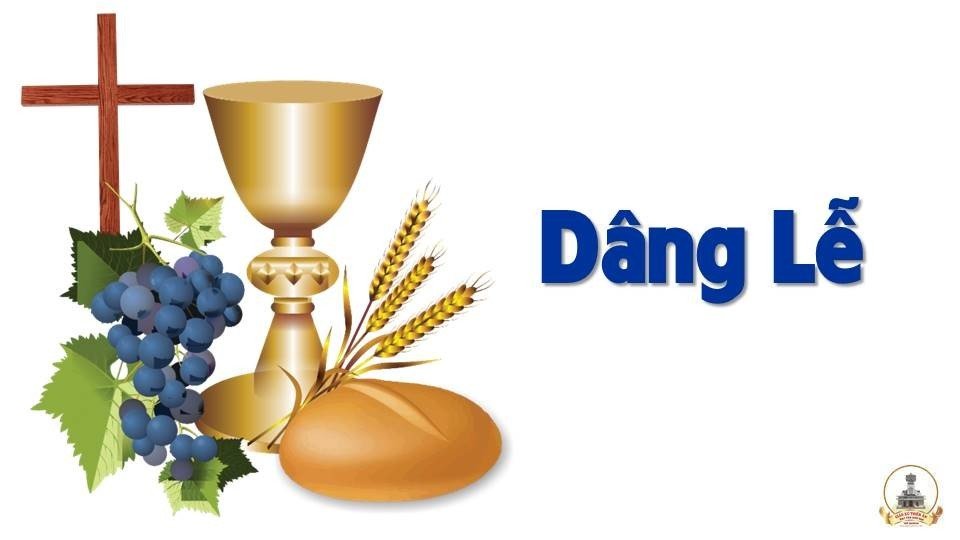 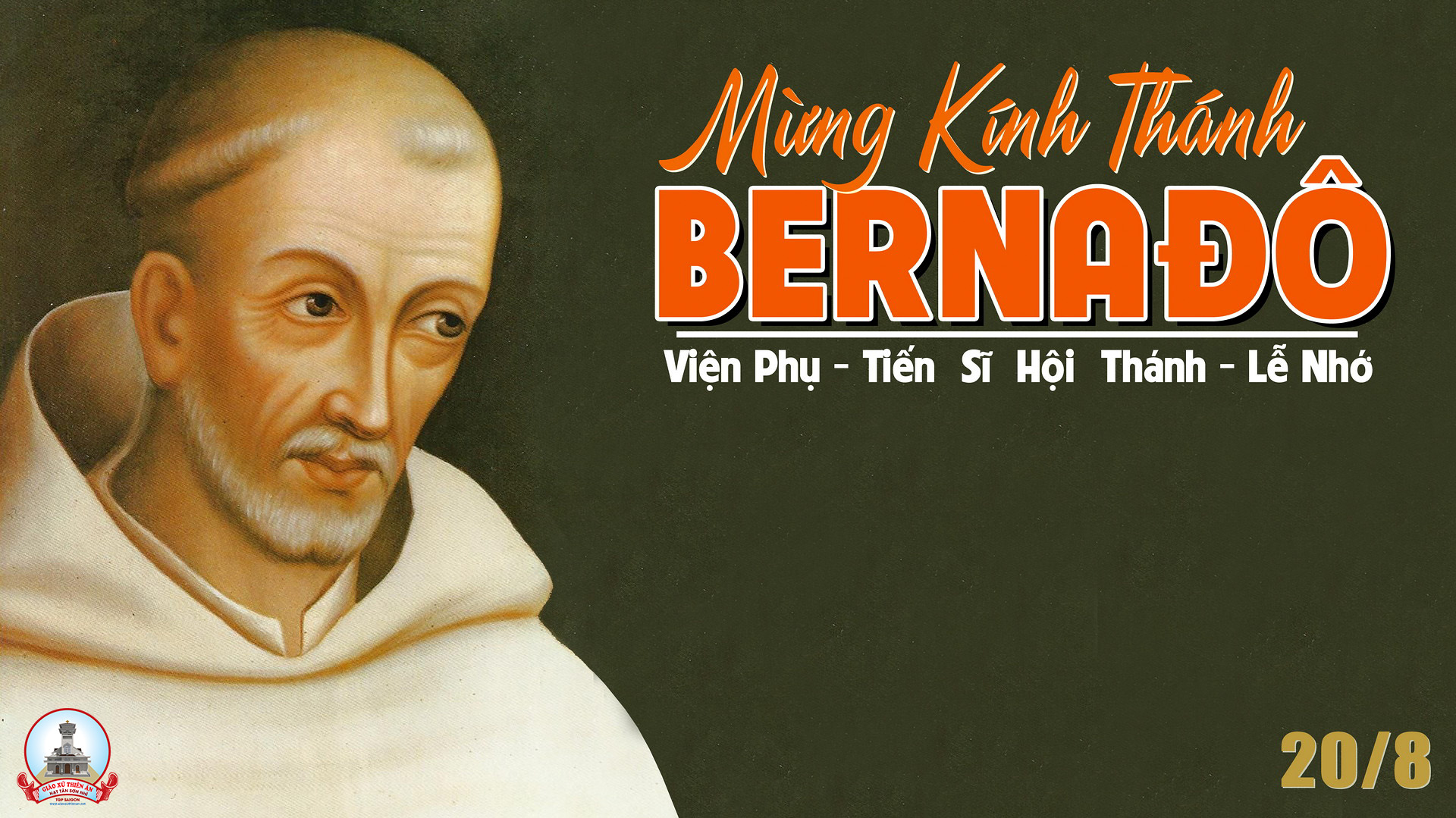 THỨ TƯ
SAU CHÚA NHẬT XX
THƯỜNG NIÊN
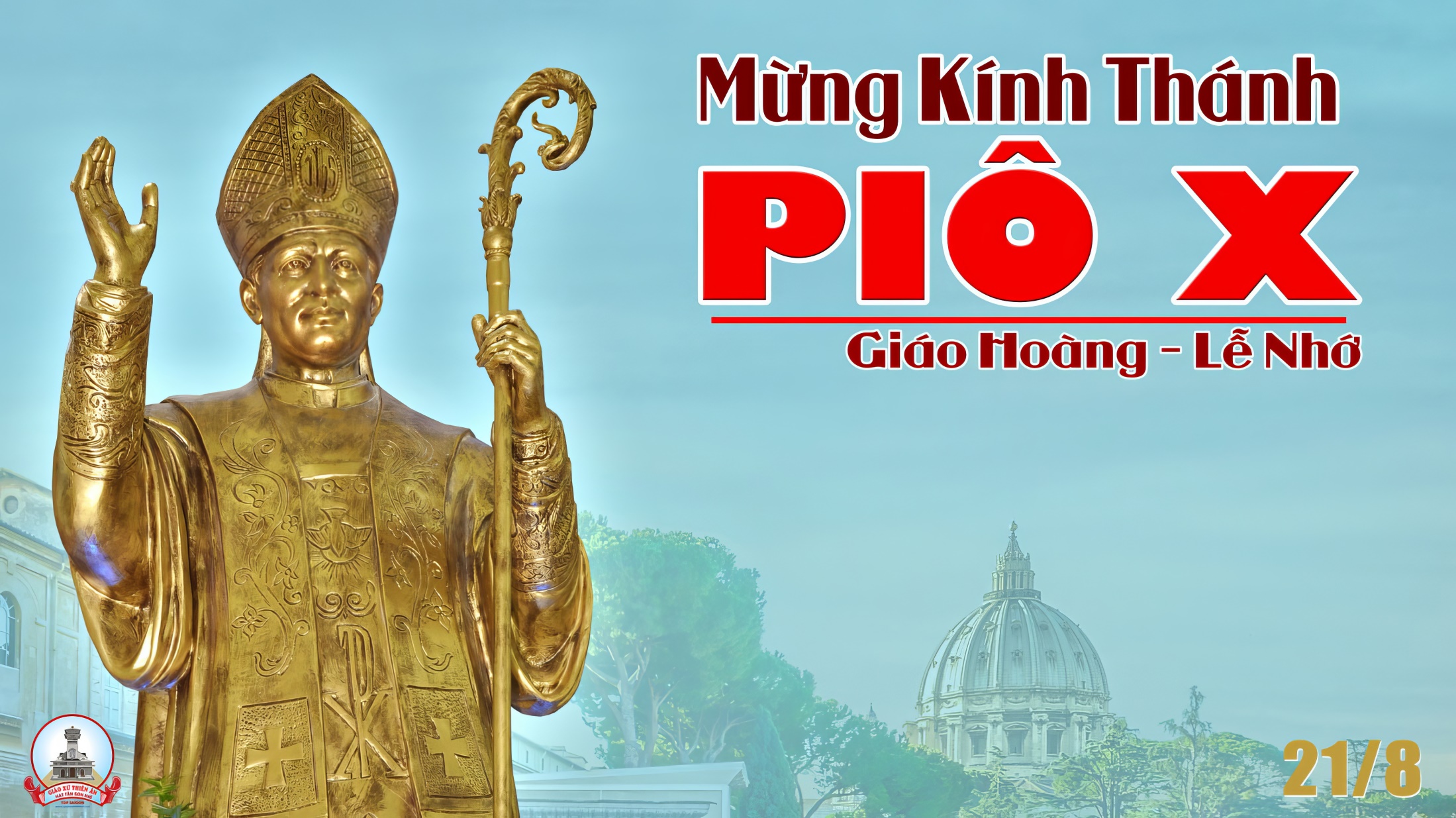 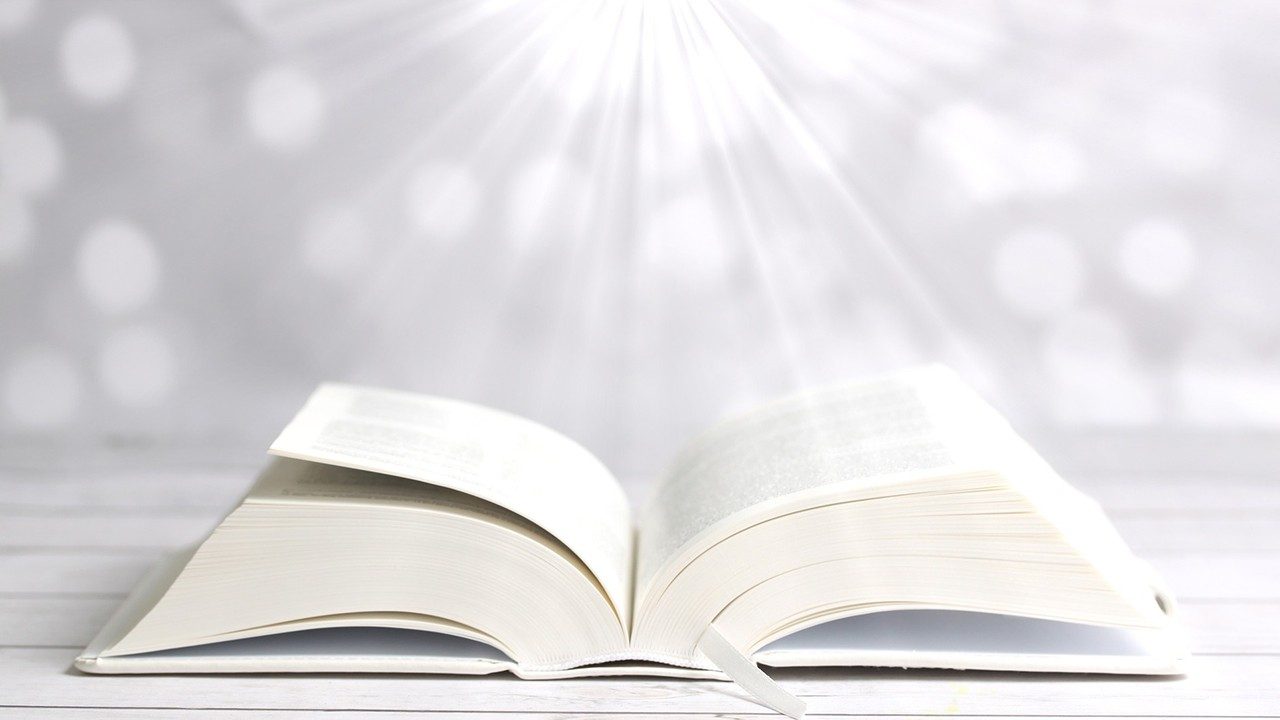 Bài đọc 1
Ta sẽ giải thoát các chiên của Ta khỏi miệng chúng, để chiên của Ta không còn làm mồi cho chúng nữa.
Bài trích sách ngôn sứ Ê-dê-ki-en.
Đáp ca:
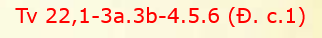 Chúa là mục tử chăn dắt tôi, tôi chẳng thiếu thốn gì.
Alleluia-Alleluia:
Lời Thiên Chúa là lời sống động và hữu hiệu, lời đó phê phán tâm tình cũng như tư tưởng của lòng người.
Alleluia:
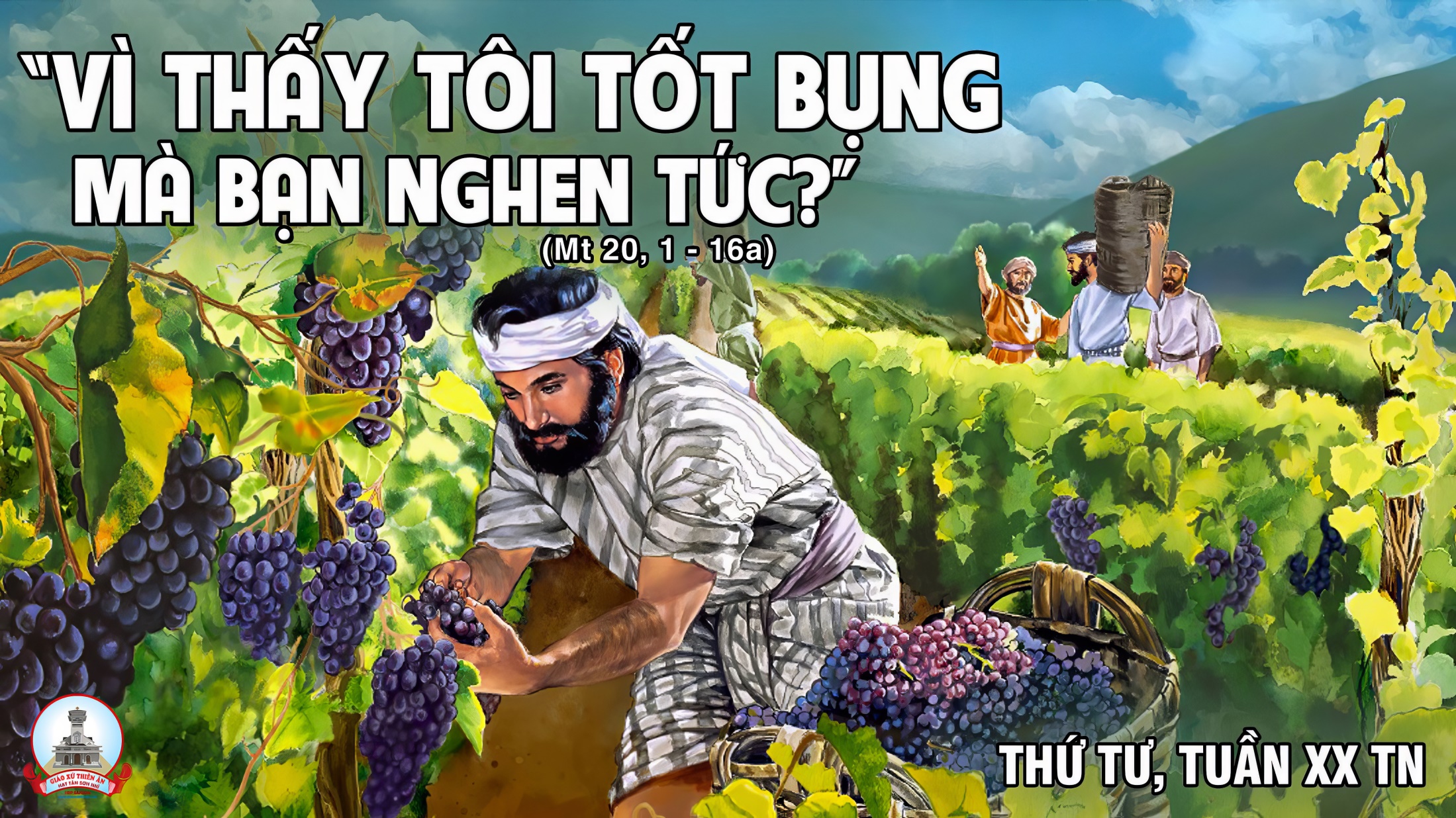 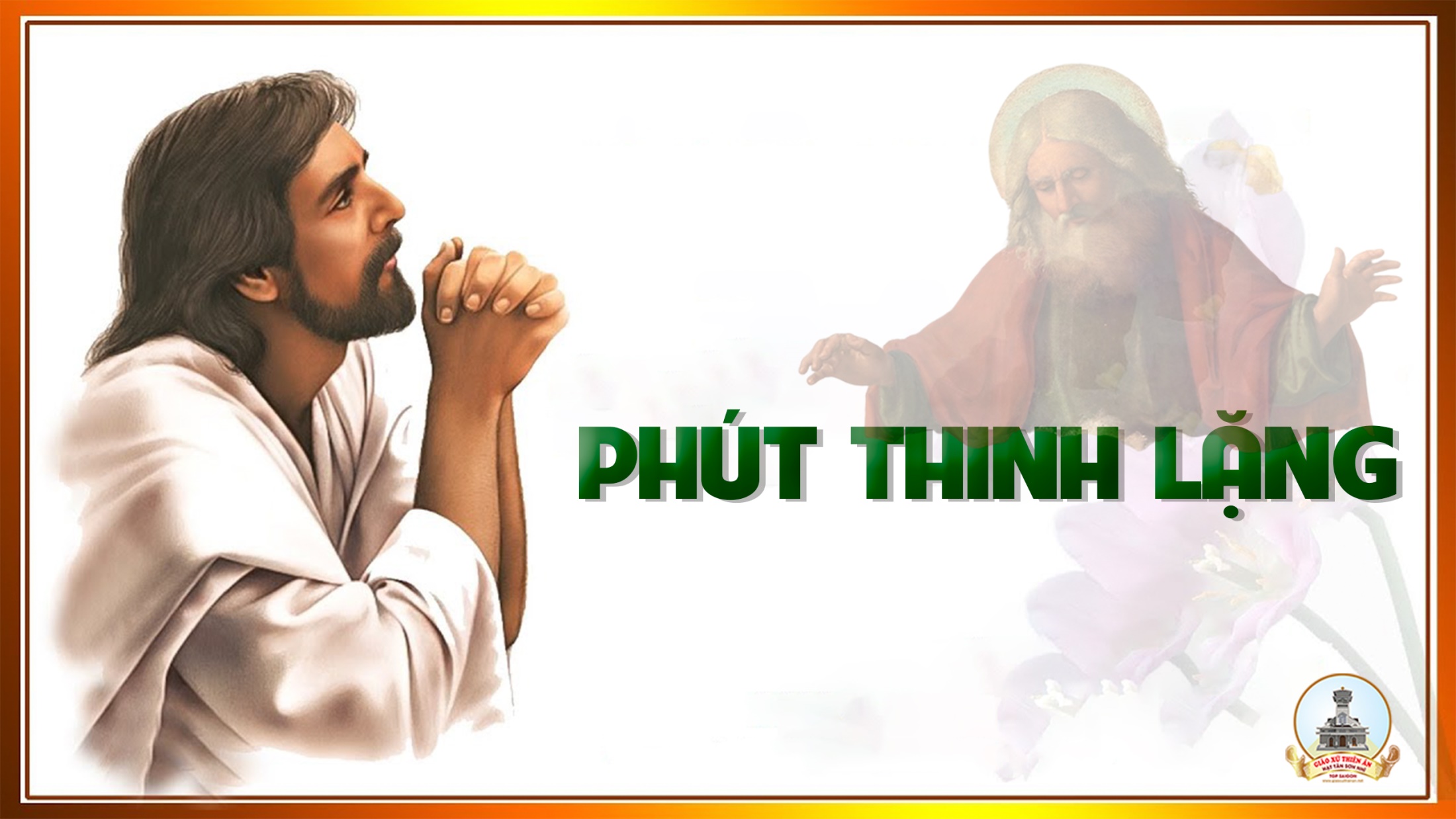 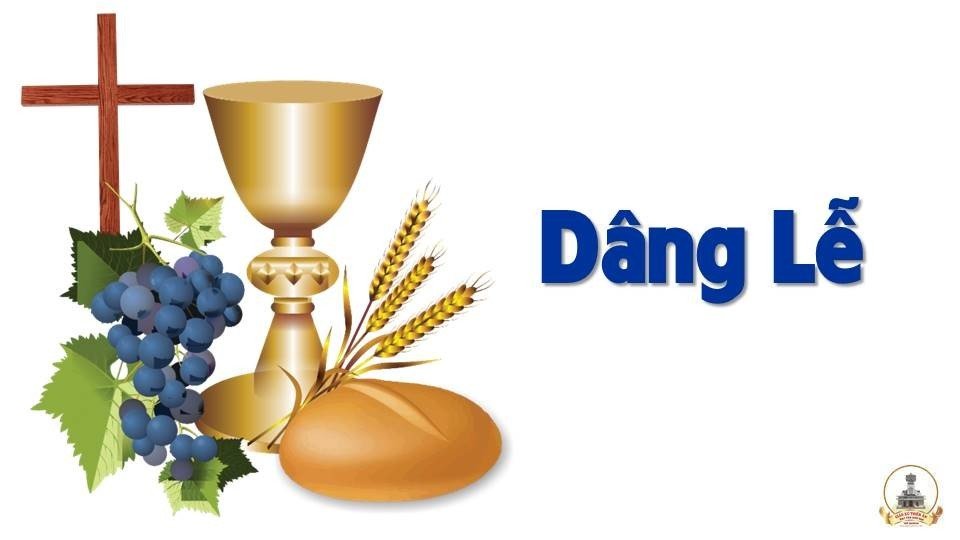 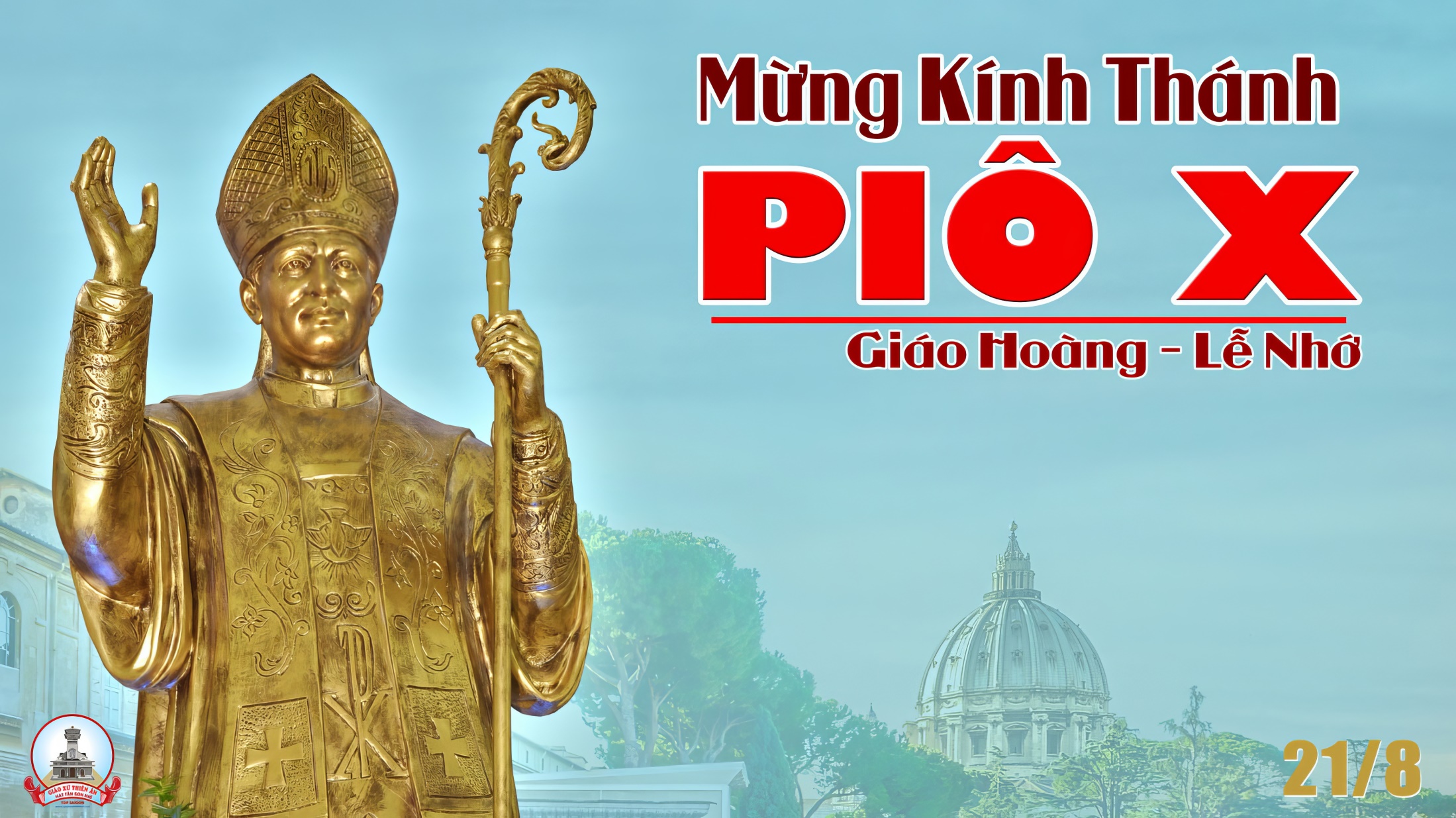 THỨ NĂM
SAU CHÚA NHẬT XXTHƯỜNG NIÊN
ĐỨC MARIA NỮ VƯƠNG
Lễ Nhớ Buộc
( sách bài đọc quyển 2 trang 785)
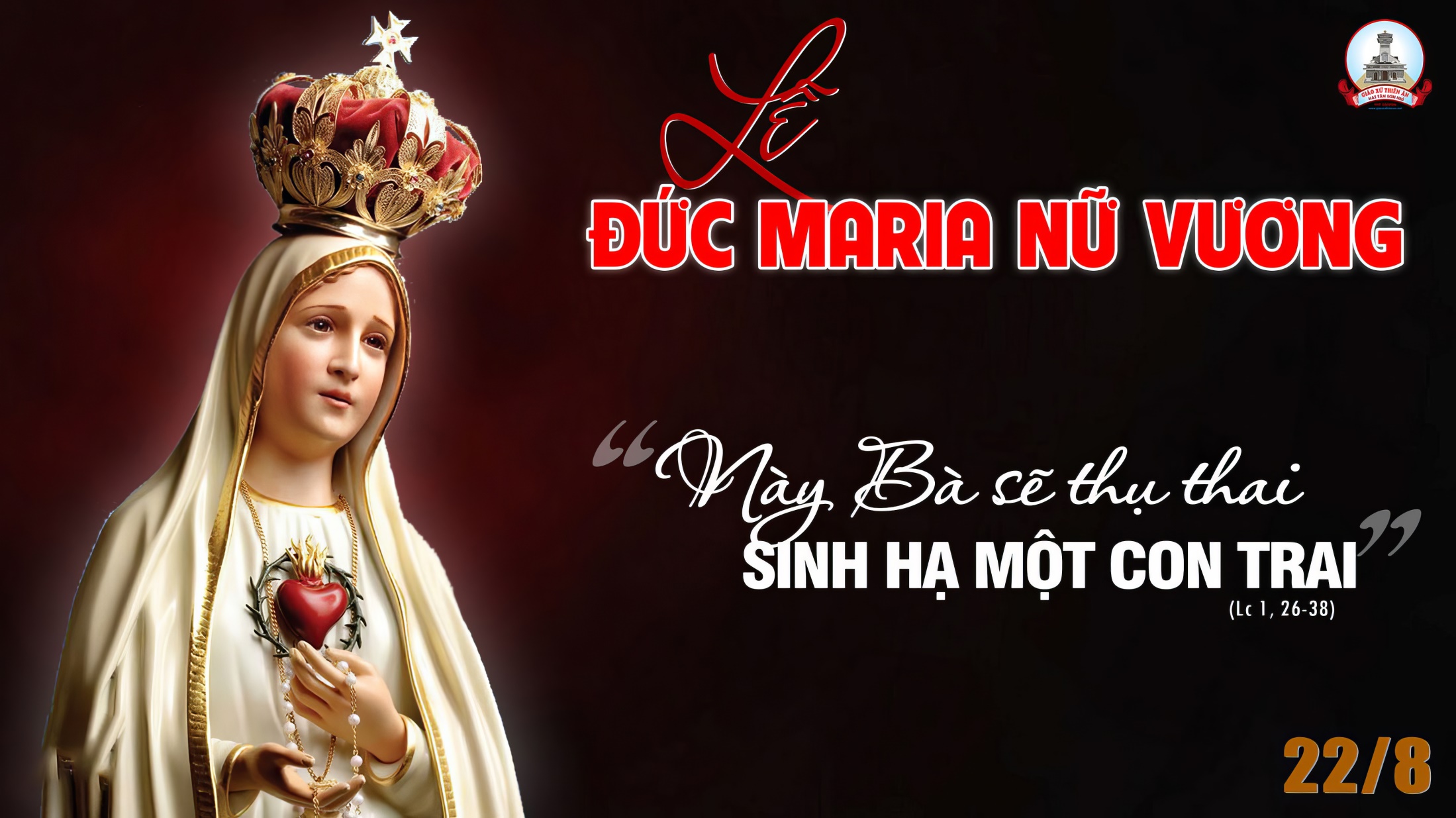 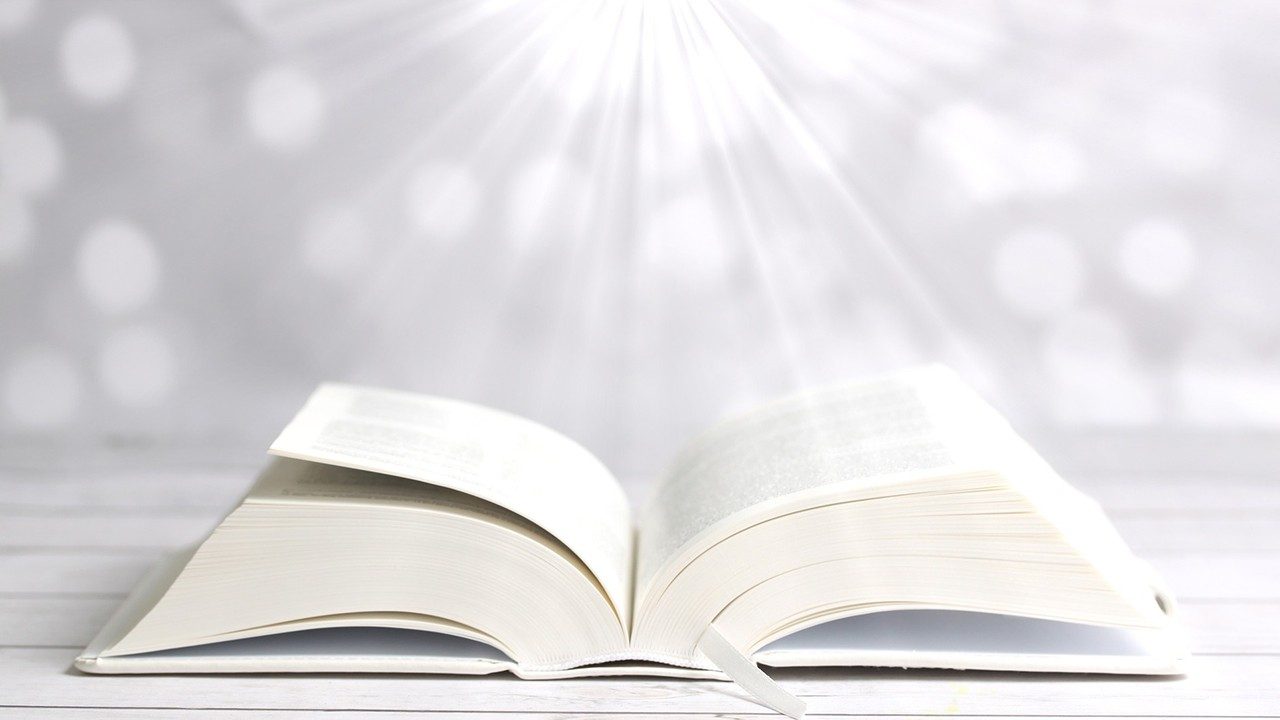 Bài đọc 1
Một người con đã được ban tặng cho ta.
Bài trích sách ngôn sứ I-sai-a.
Đáp ca:
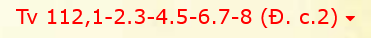 Chúc tụng danh thánh Chúa, tự giờ đây cho đến mãi muôn đời !
Alleluia-Alleluia:
Kính chào Đức Ma-ri-a, Mẹ đầy ân sủng, Thiên Chúa ở cùng Mẹ, Mẹ có phúc hơn mọi người phụ nữ.
Alleluia:
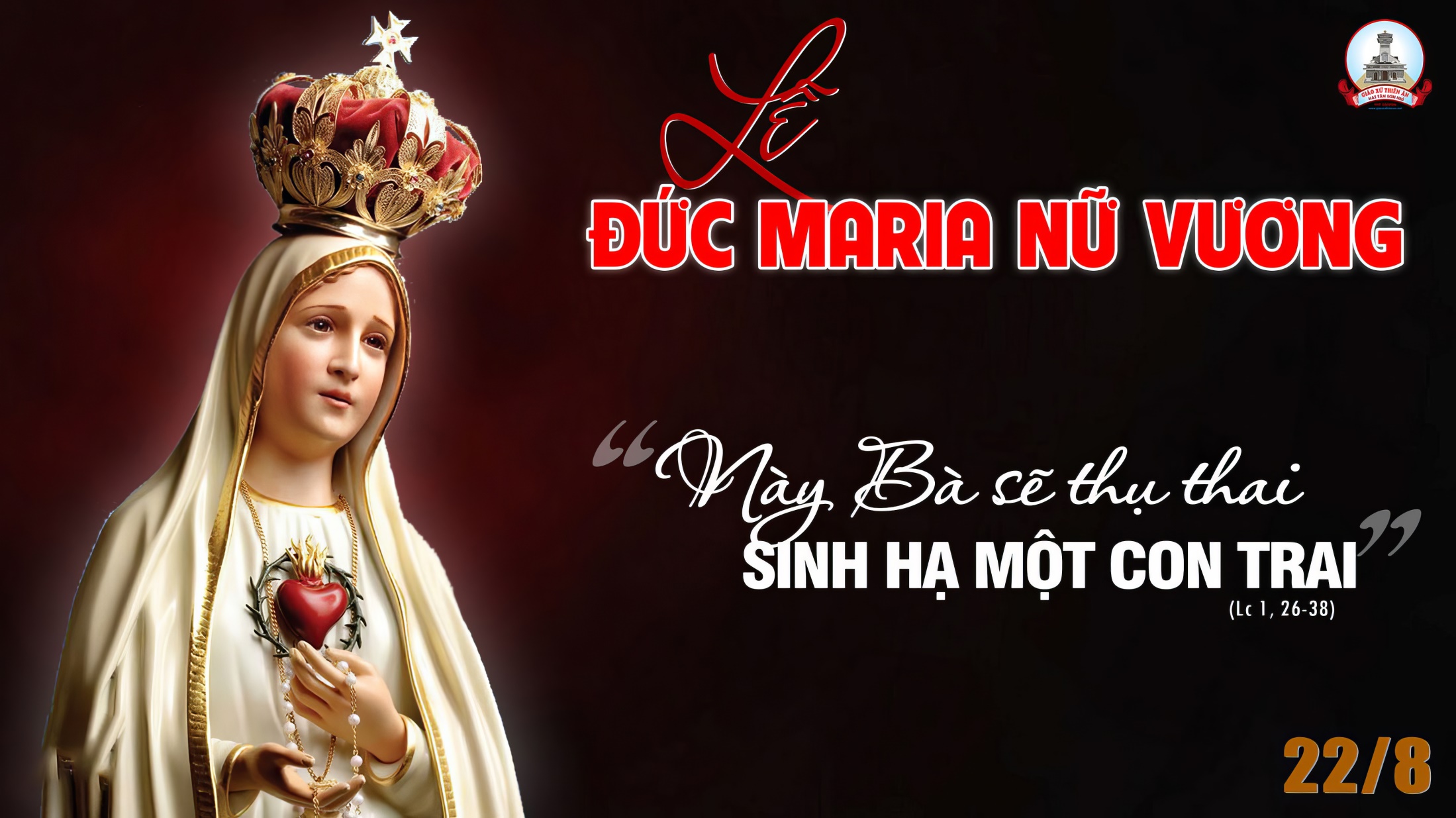 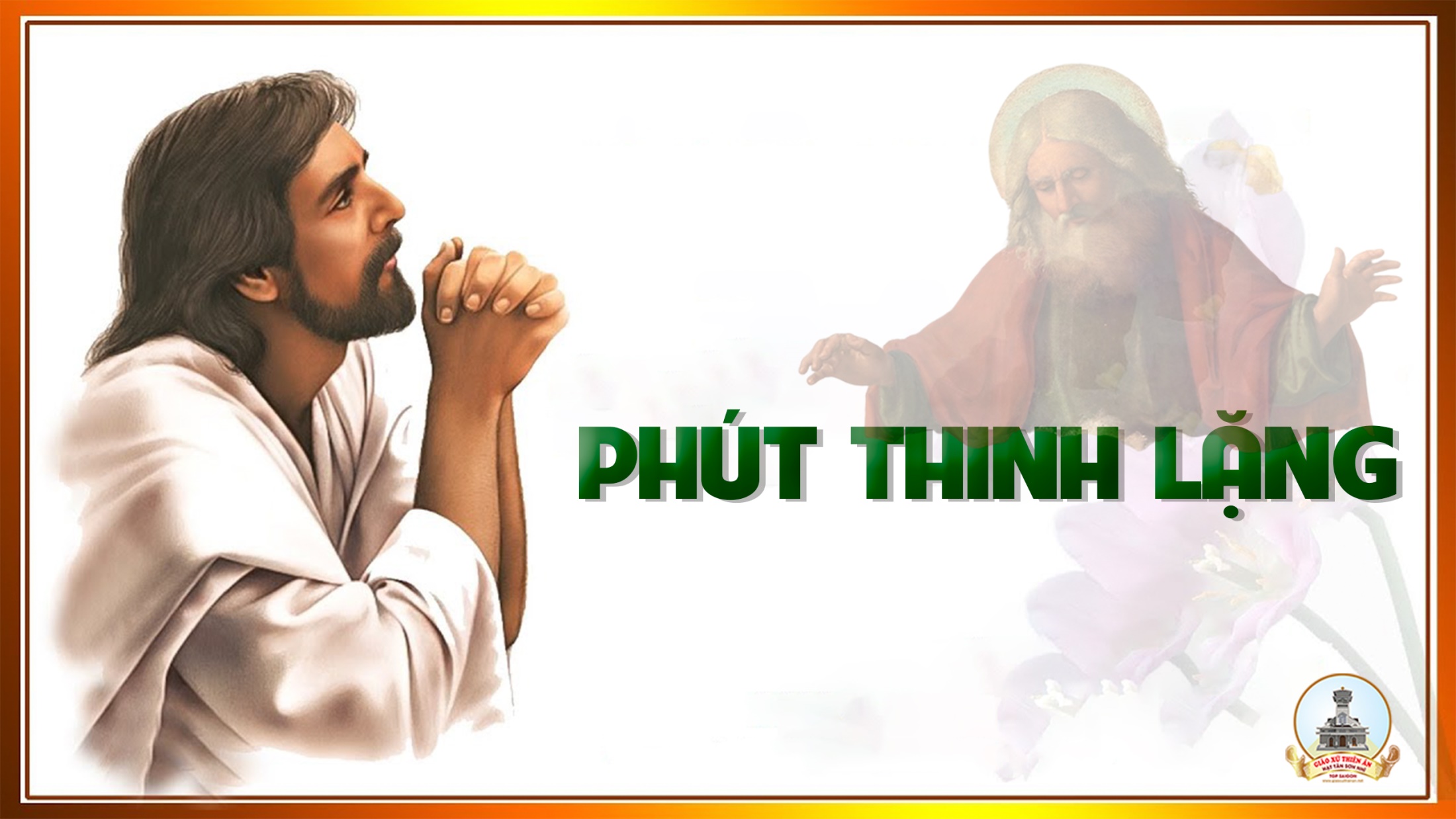 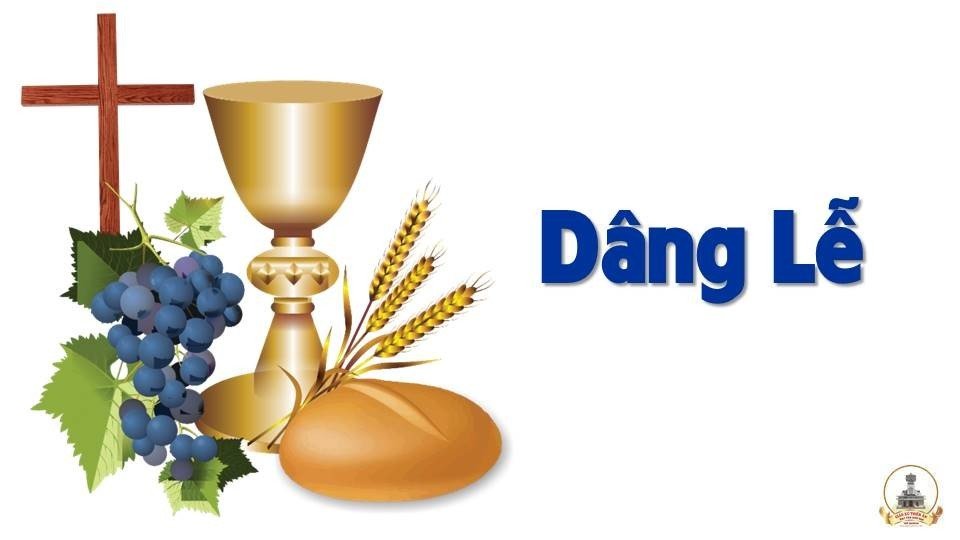 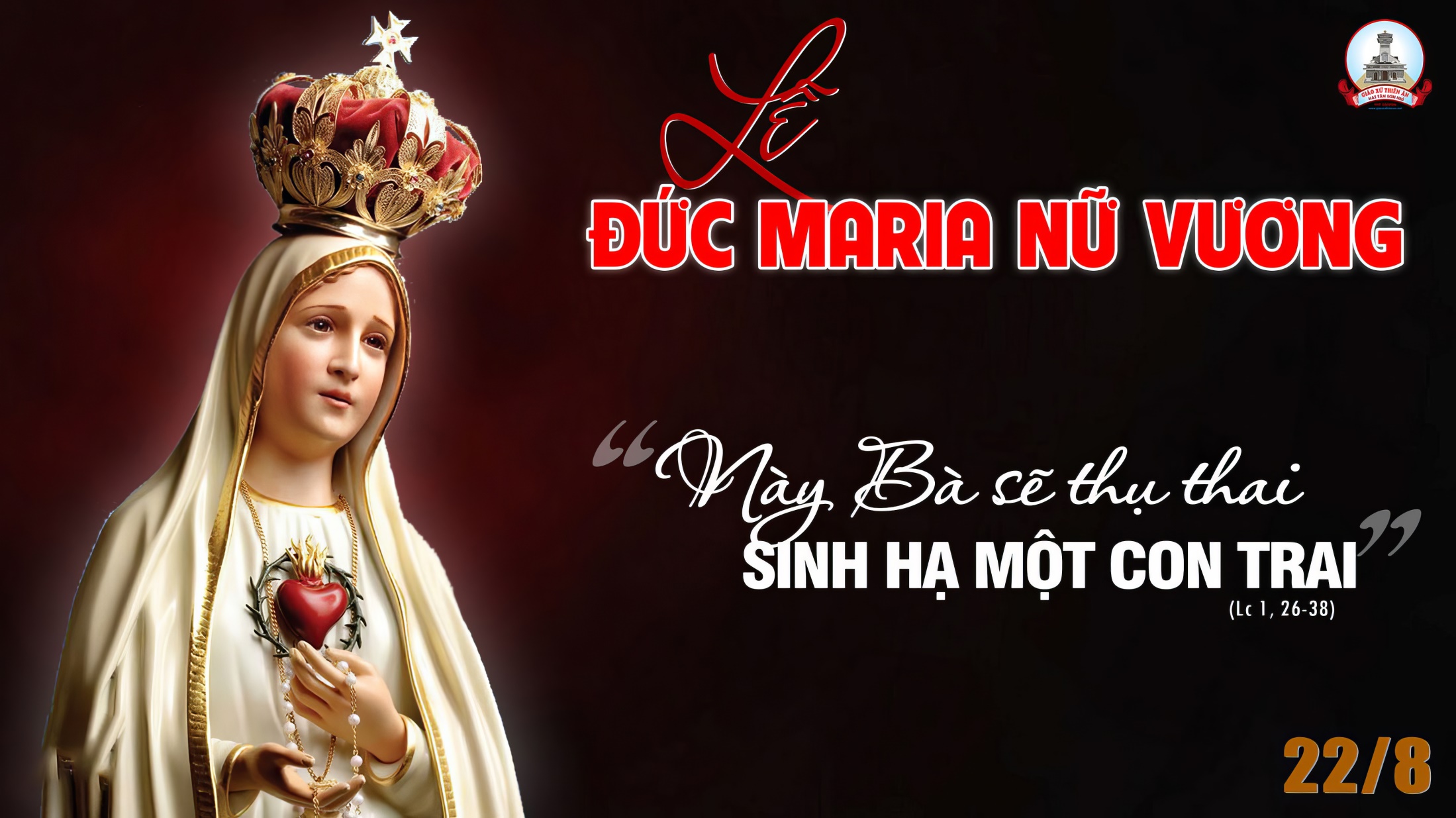 THỨ SÁU
SAU CHÚA NHẬT XX 
THƯỜNG NIÊN
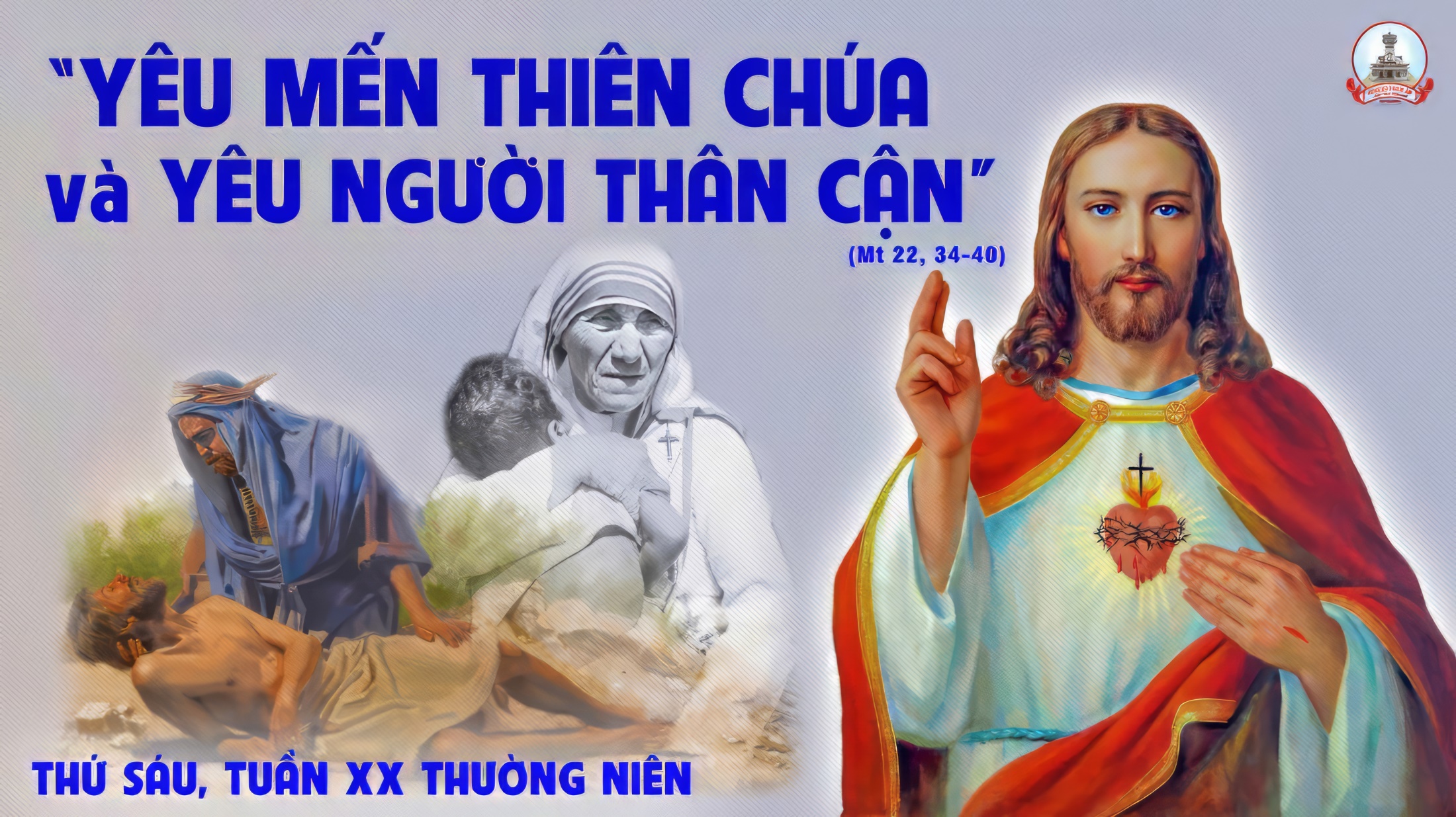 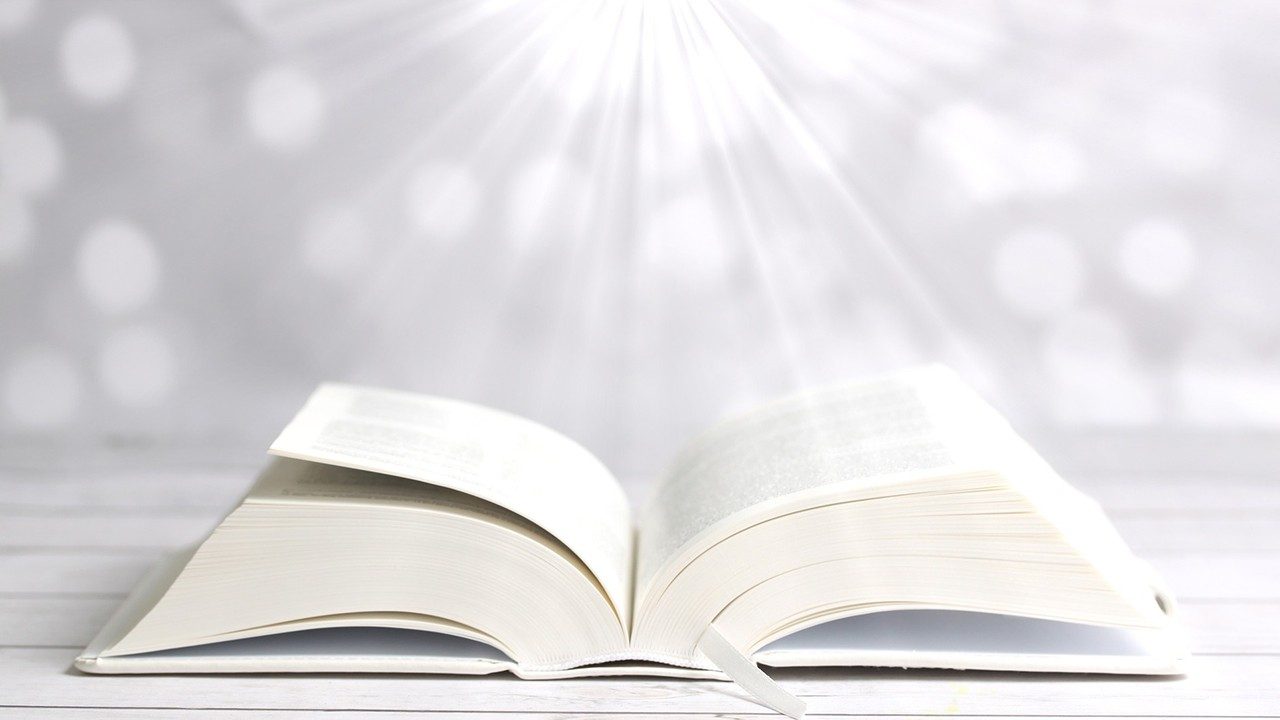 Bài đọc 1
Các xương khô kia ơi, hãy nghe lời Đức Chúa. Hỡi nhà Ít-ra-en, Ta sẽ đưa các ngươi lên khỏi huyệt.
Bài trích sách ngôn sứ Ê-dê-ki-en.
Đáp ca:
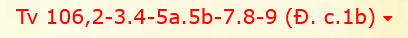 Hãy tạ ơn Chúa vì Chúa nhân từ, muôn ngàn đời Chúa vẫn trọn tình thương.
Alleluia-Alleluia:
Lạy Thiên Chúa con thờ, lối đi của Ngài, xin chỉ bảo con. Xin dẫn con đi theo đường chân lý của Ngài.
Alleluia:
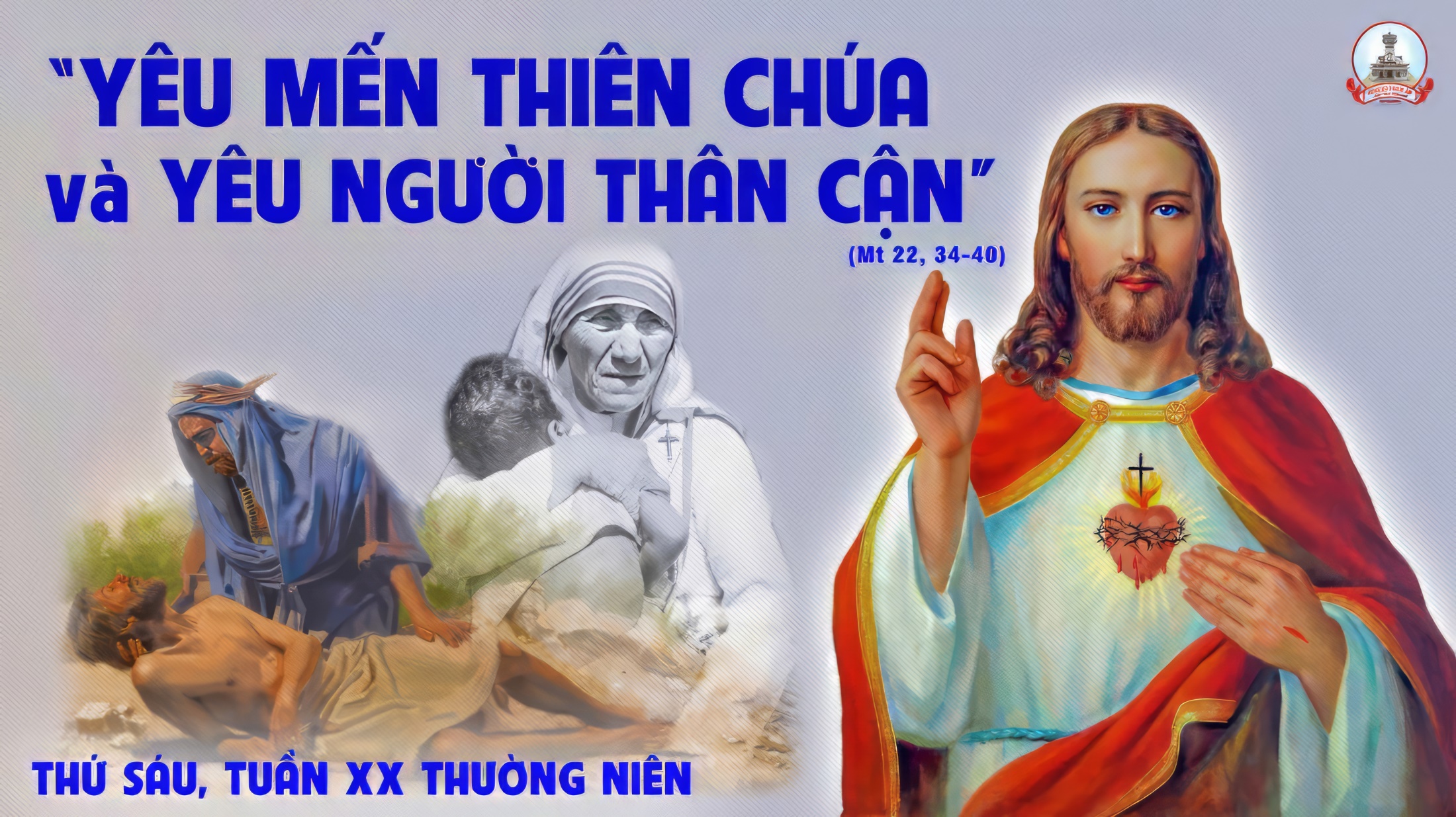 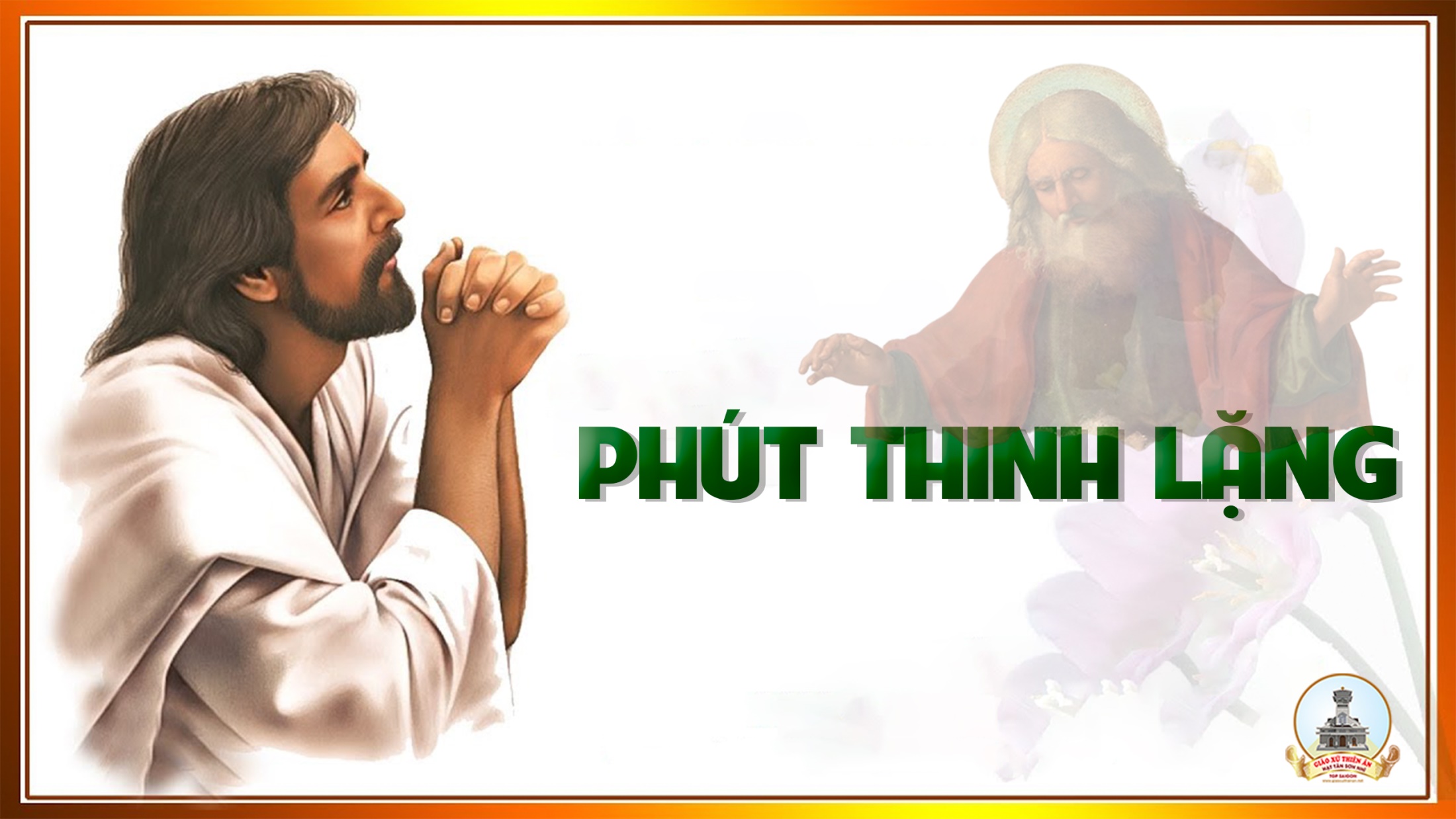 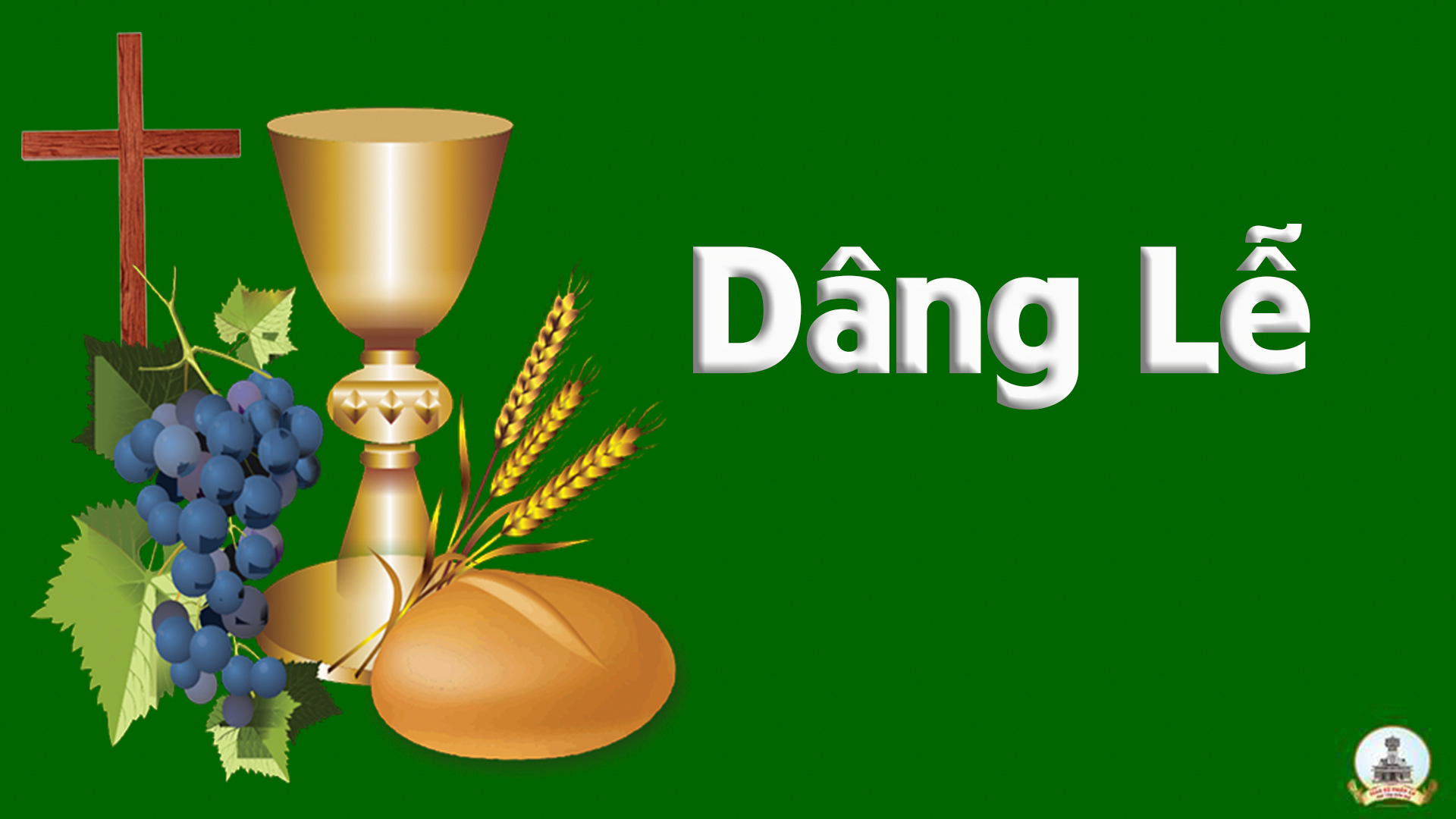 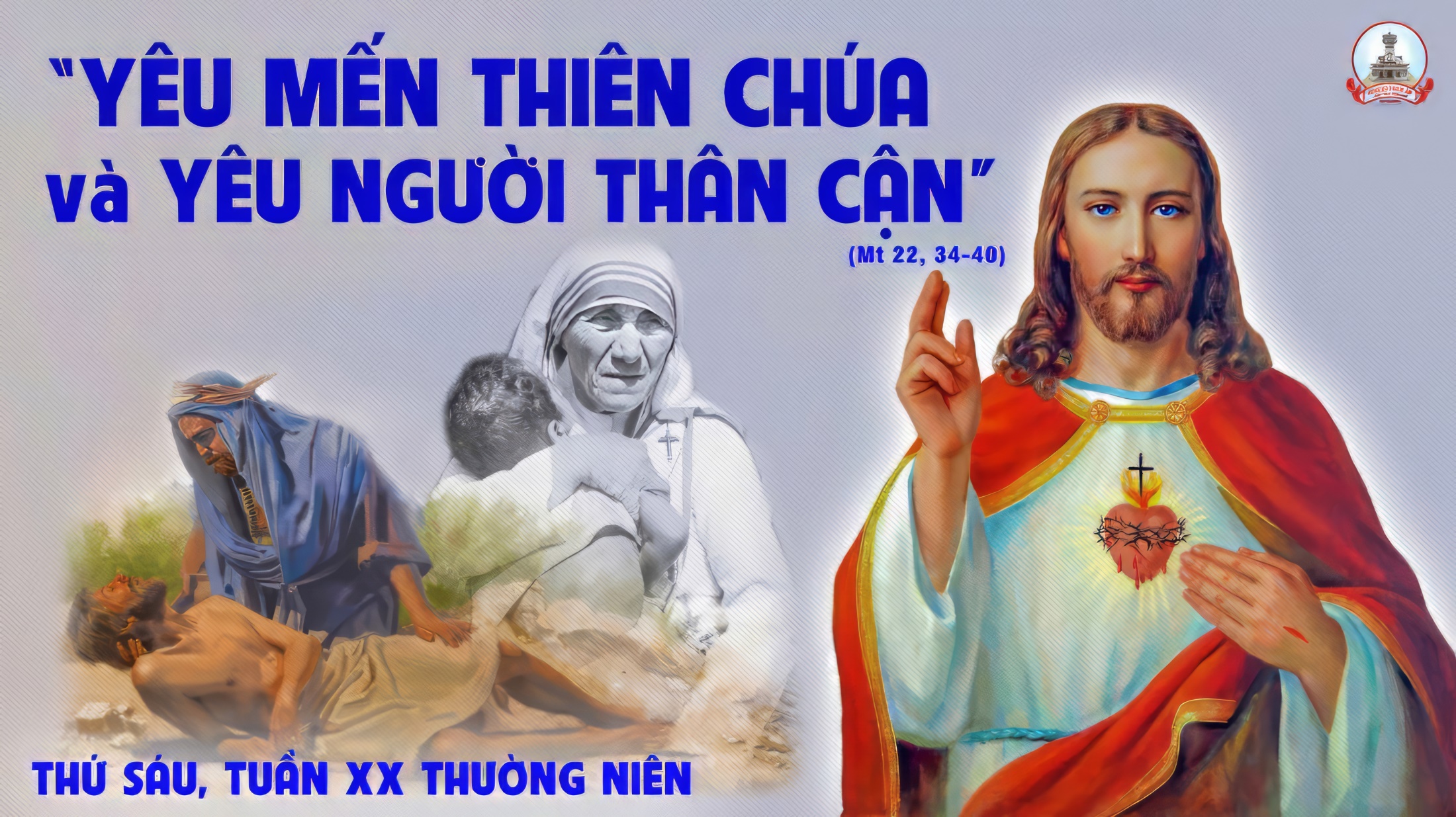 THỨ BẢY NGÀY 24-08THÁNH BATÔLÔMÊÔ TÔNG ĐỒLỄ KÍNH ( sách bài đọc quyển 2 trang 787 )
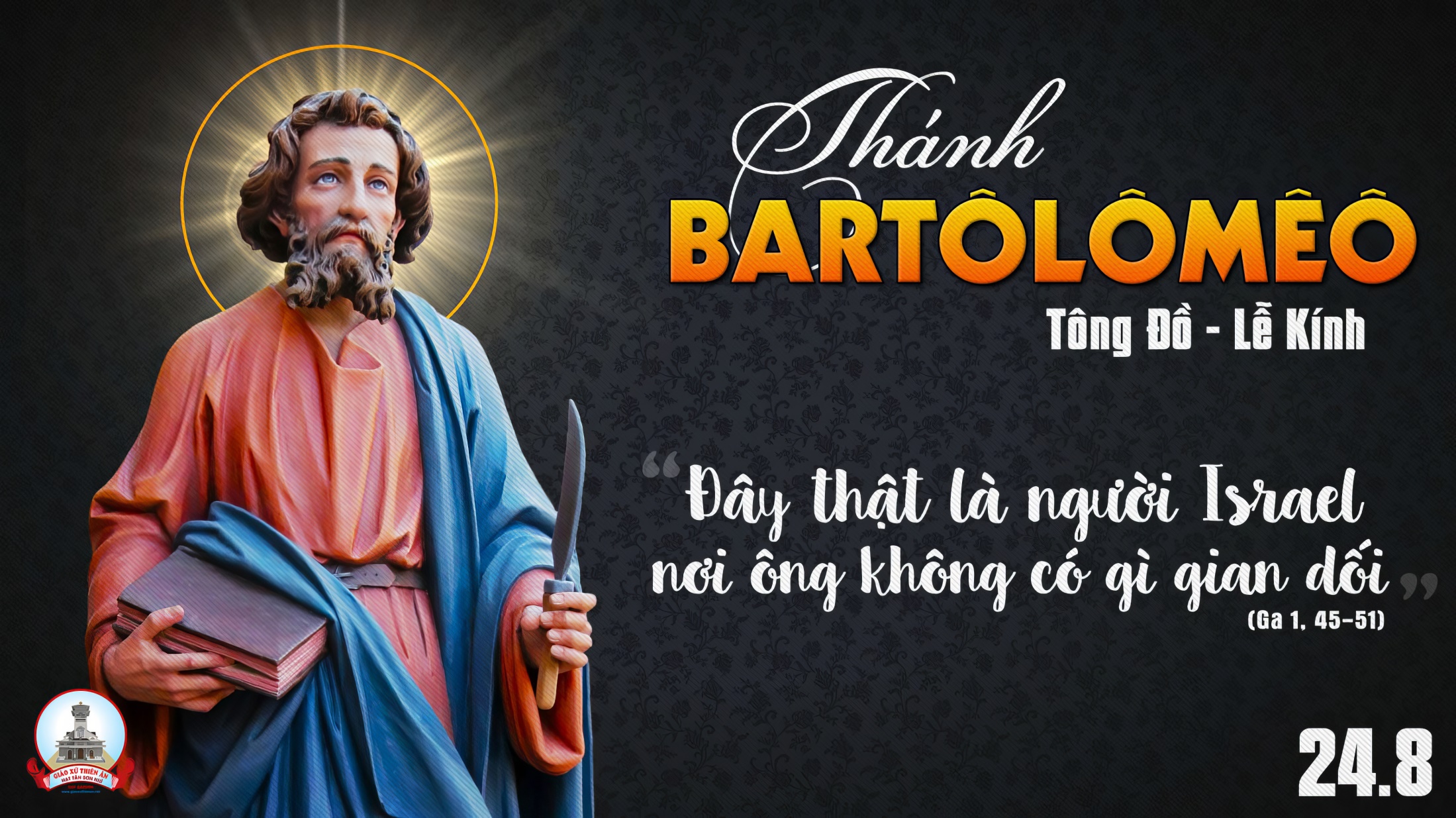 KINH VINH DANH
Chủ tế: Vinh danh Thiên Chúa trên các tầng trời.A+B: Và bình an dưới thế cho người thiện tâm.
A: Chúng con ca ngợi Chúa.
B: Chúng con chúc tụng Chúa. A: Chúng con thờ lạy Chúa. 
B: Chúng con tôn vinh Chúa.
A: Chúng con cảm tạ Chúa vì vinh quang cao cả Chúa.
B: Lạy Chúa là Thiên Chúa, là Vua trên trời, là Chúa Cha toàn năng.
A: Lạy con một Thiên Chúa,            Chúa Giêsu Kitô.
B: Lạy Chúa là Thiên Chúa, là Chiên Thiên Chúa là Con Đức Chúa Cha.
A: Chúa xóa tội trần gian, xin thương xót chúng con.
B: Chúa xóa tội trần gian, xin nhậm lời chúng con cầu khẩn.
A: Chúa ngự bên hữu Đức Chúa Cha, xin thương xót chúng con.
B: Vì lạy Chúa Giêsu Kitô, chỉ có Chúa là Đấng Thánh.
Chỉ có Chúa là Chúa, chỉ có Chúa là đấng tối cao.
A+B: Cùng Đức Chúa Thánh Thần trong vinh quang Đức Chúa Cha. 
Amen.
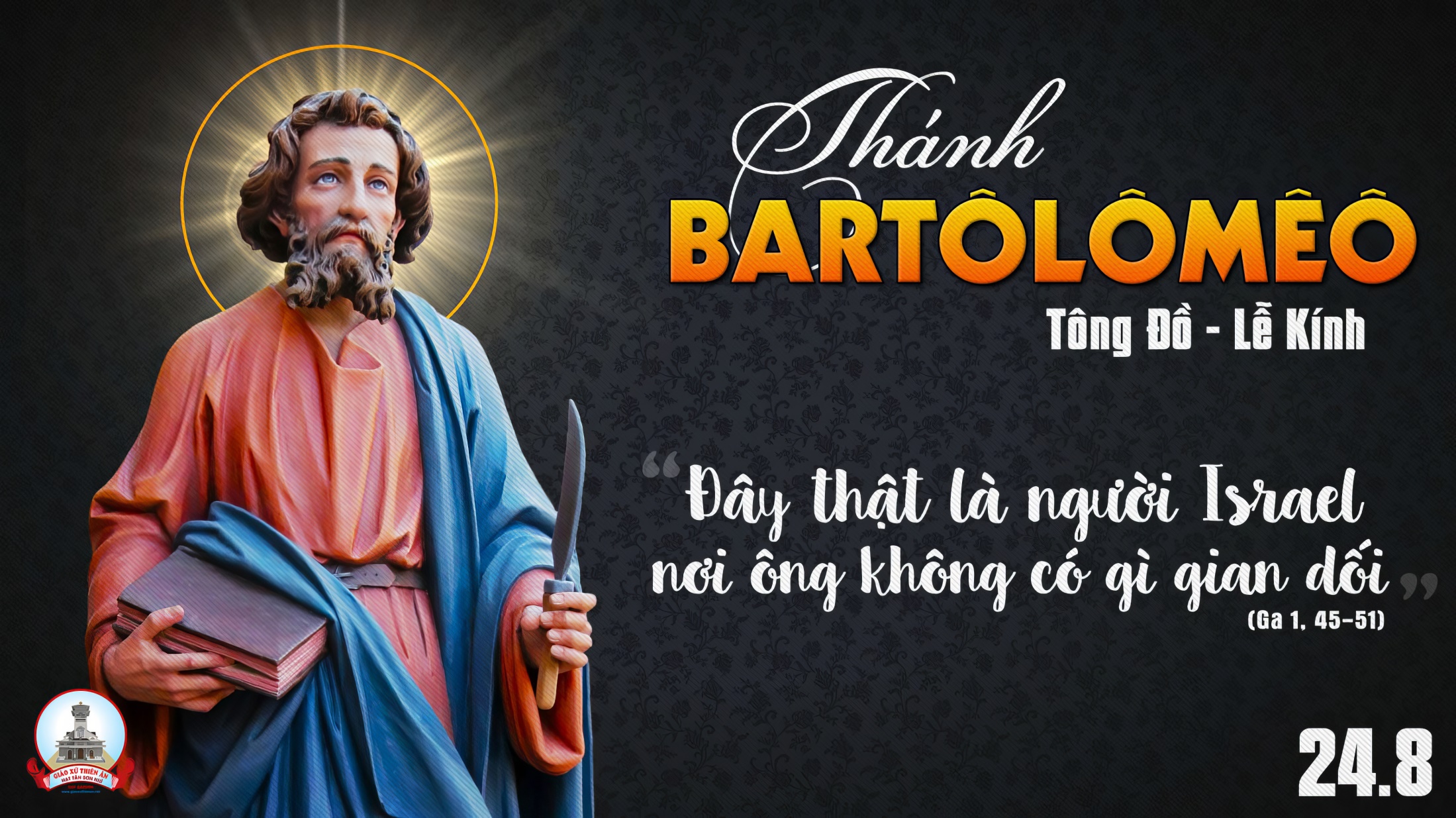 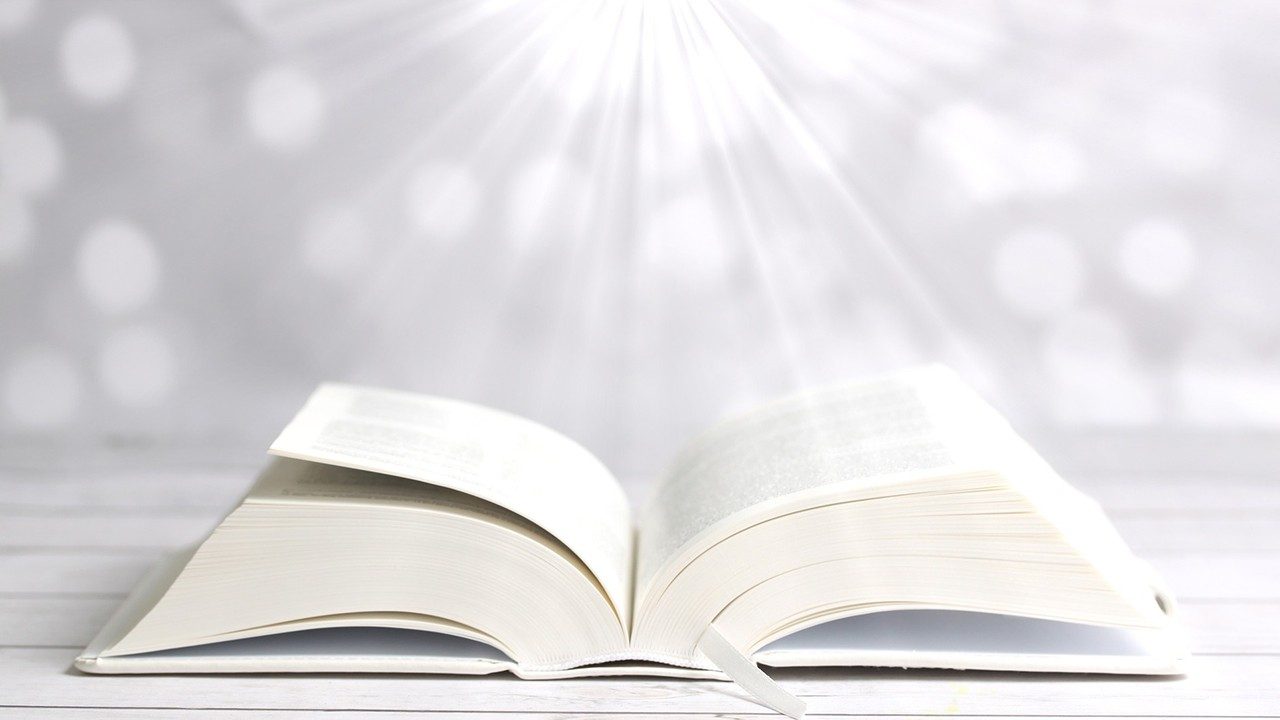 Bài đọc 1
Trên mười hai nền móng, có tên mười hai Tông Đồ của Con Chiên.
Bài trích sách Khải huyền của thánh Gio-an tông đồ.
Đáp ca: Lạy Chúa, kẻ hiếu trung với Chúađược biết triều đại Ngài rực rỡ vinh quang.
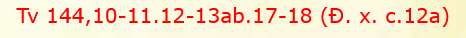 Alleluia-alleluia:  Thưa Thầy, chính Thầy là Con Thiên Chúa, chính Thầy là Vua Ít-ra-en. Alleluia.
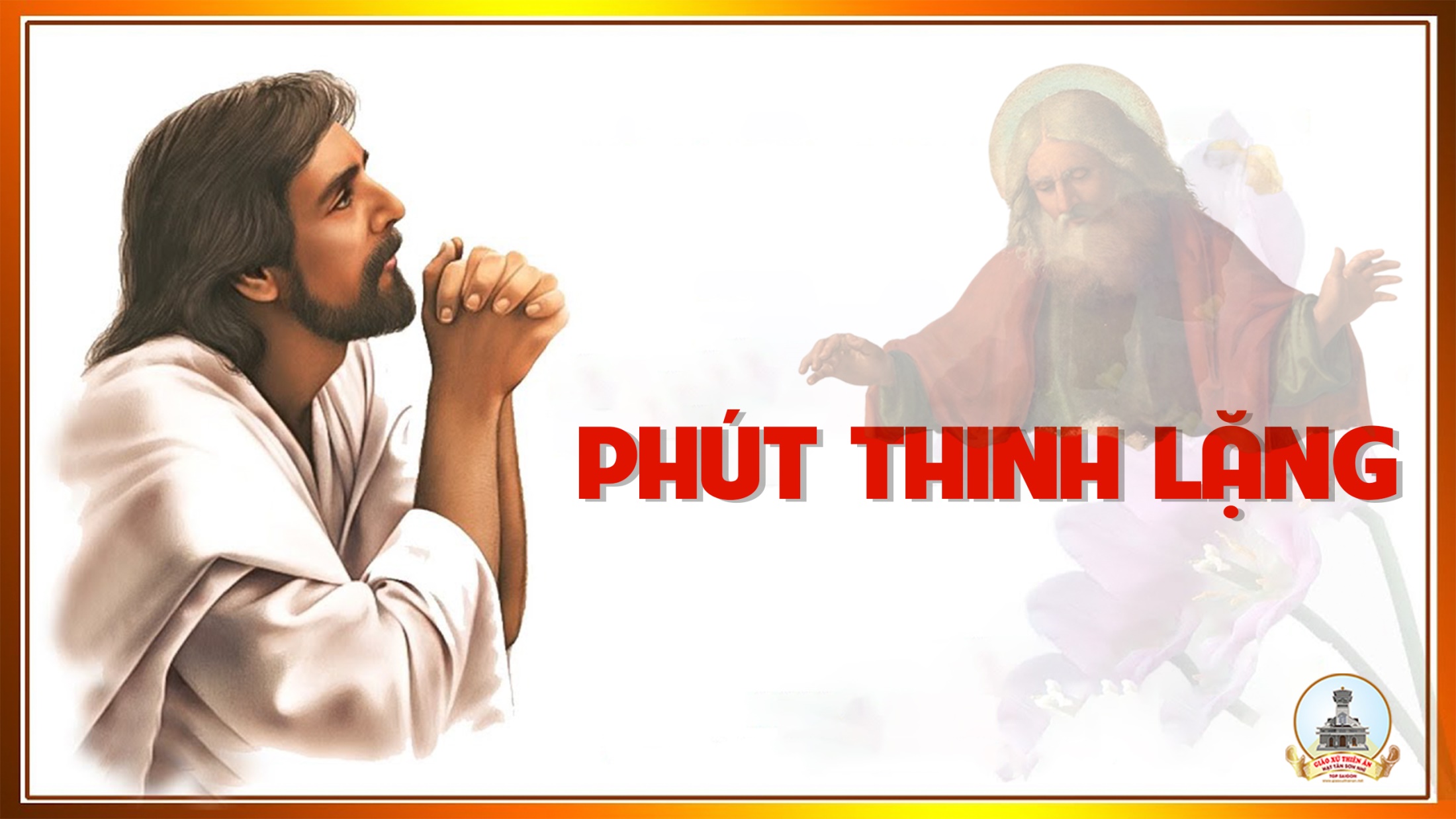 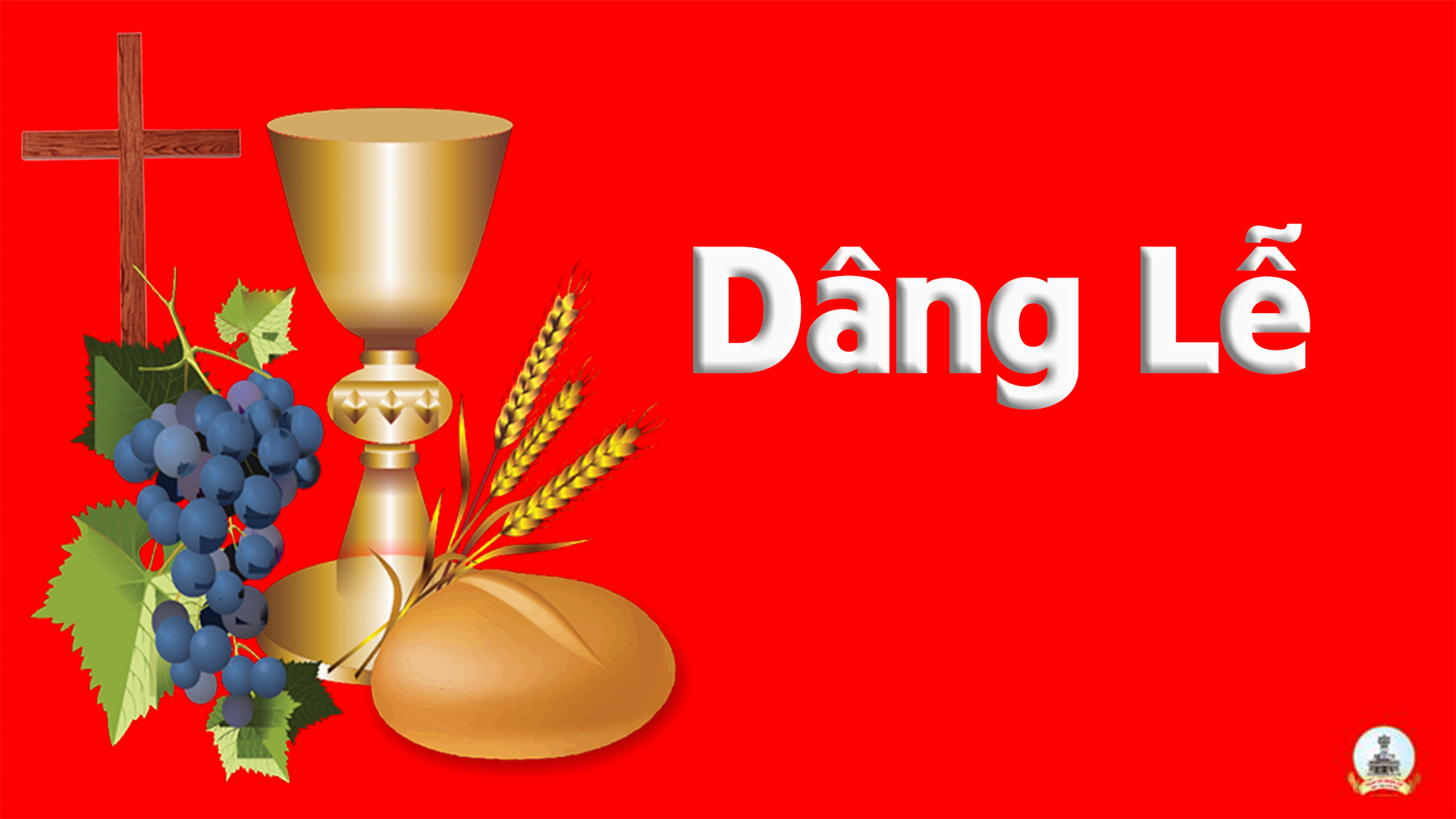 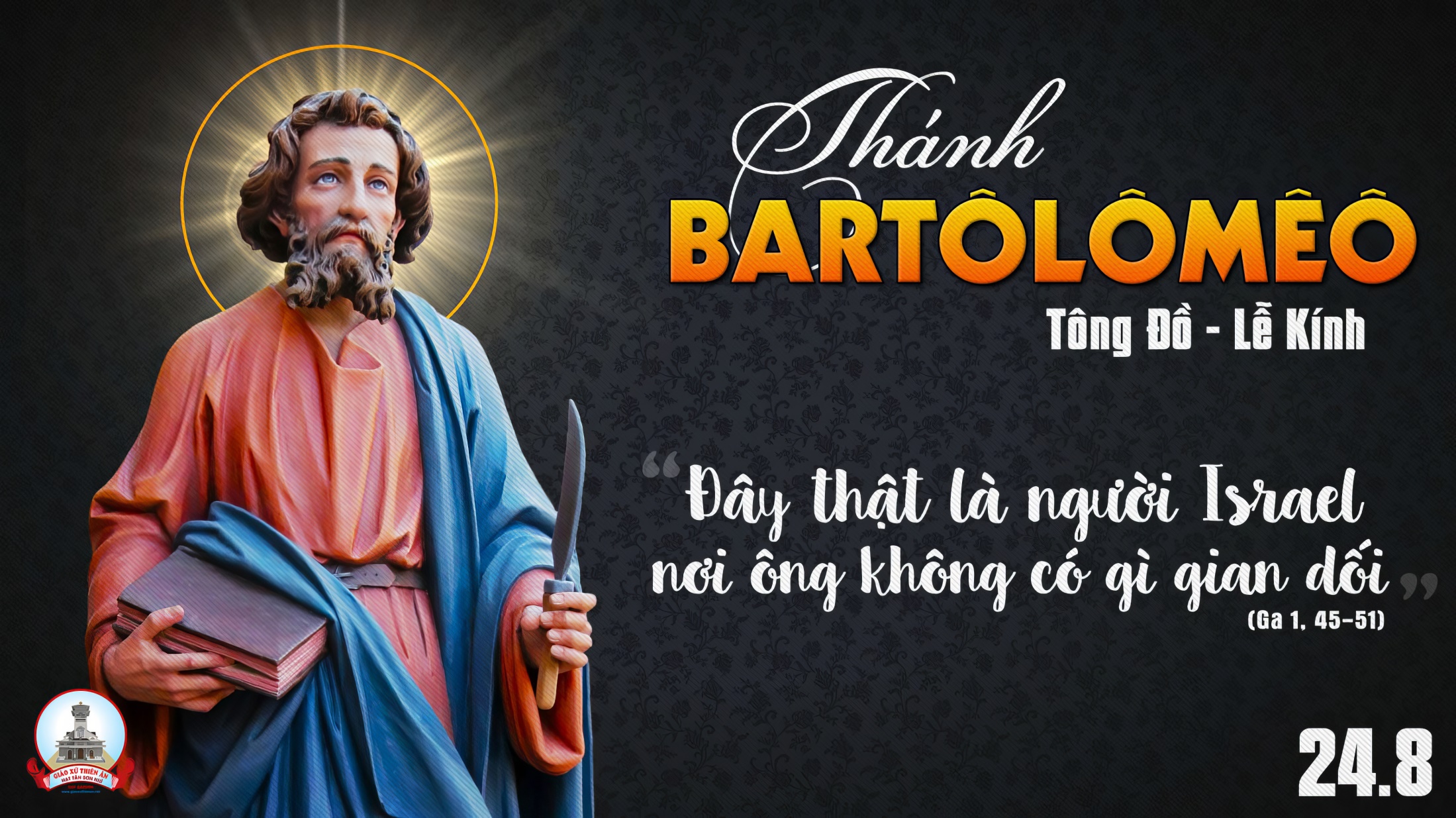